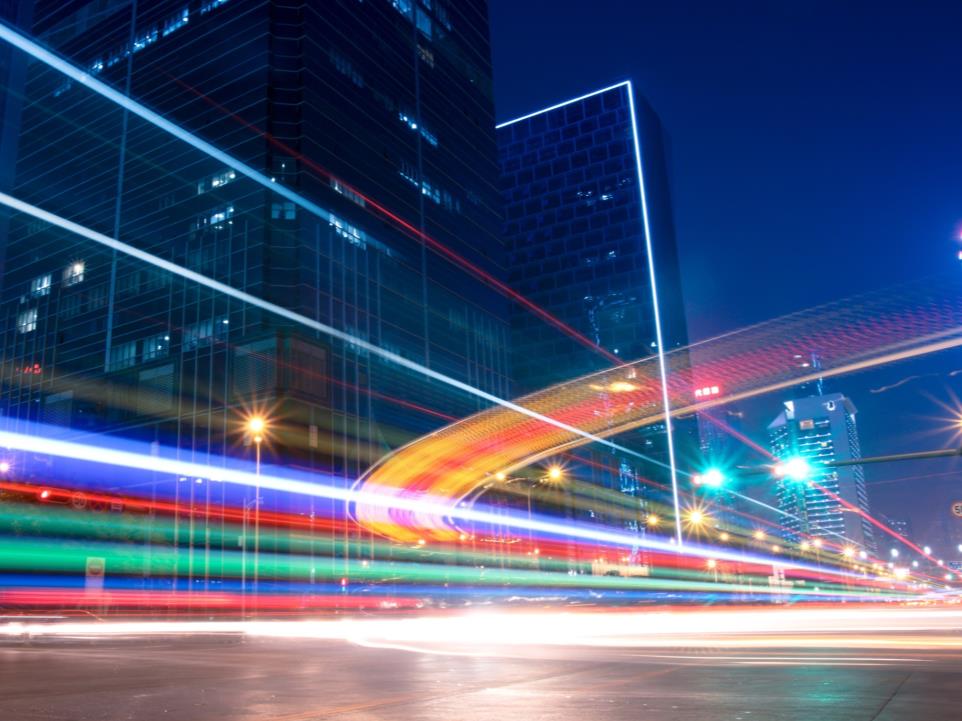 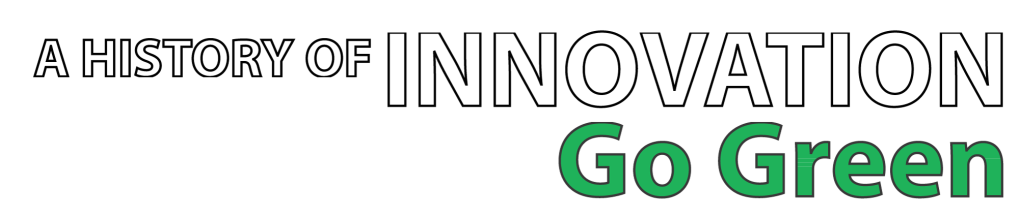 The Trafficware Pod

As a Means of Collecting Purdue High Resolution Data
The Pod
Engineer Training
The Pod
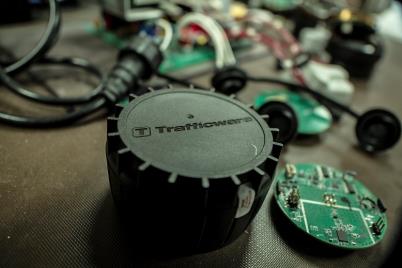 Bill Ische, Business Development ManagerChris Jannace, Detection Specialist03 September 2015
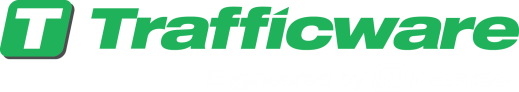 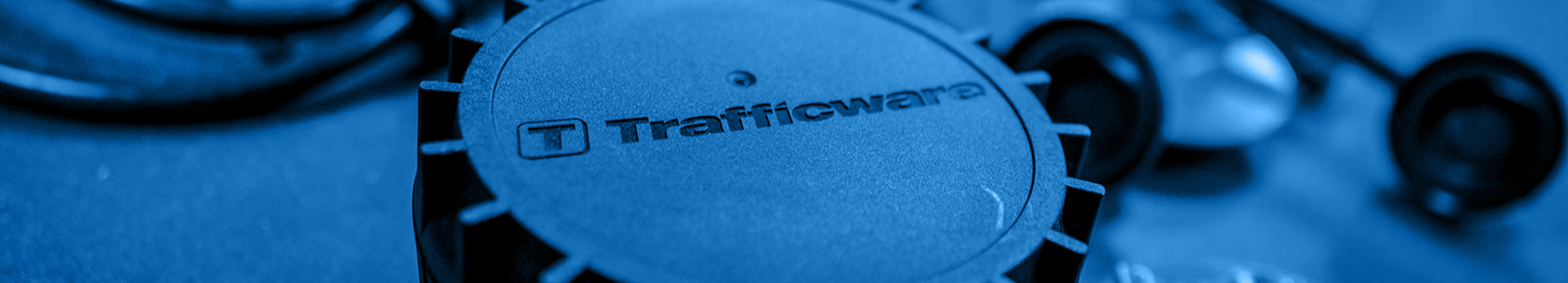 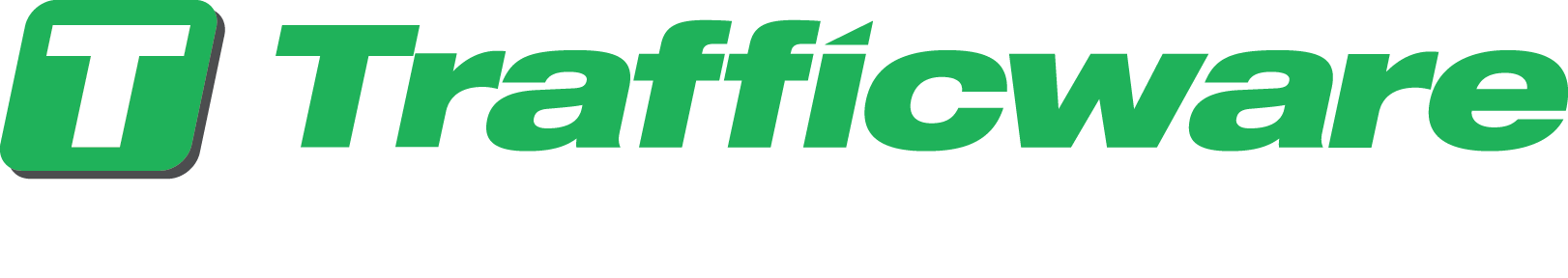 Agenda
Components review
Installation Review
TSI review and planning considerations (Pod placement, spacing, antenna ranges)
Software programming
Intersection Design
Standard presence detection
Adaptive requirements
SPM requirements
ATMS Integration
Reports Available
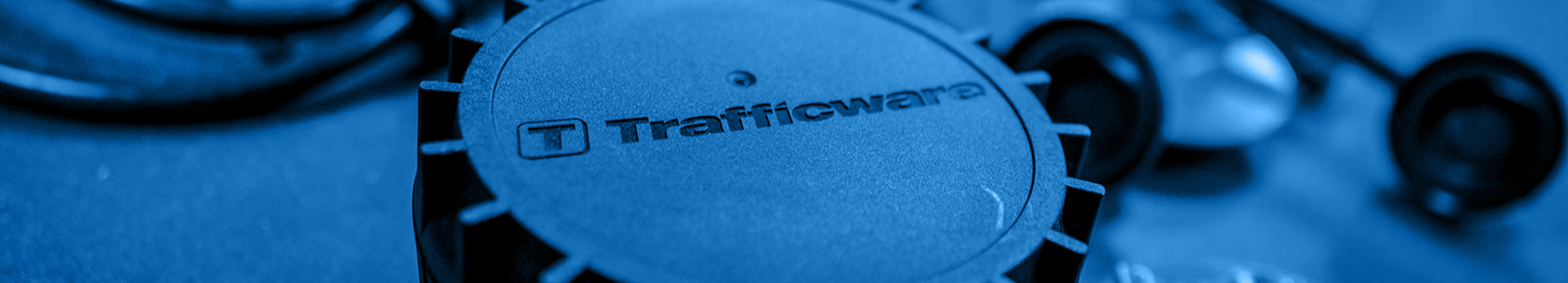 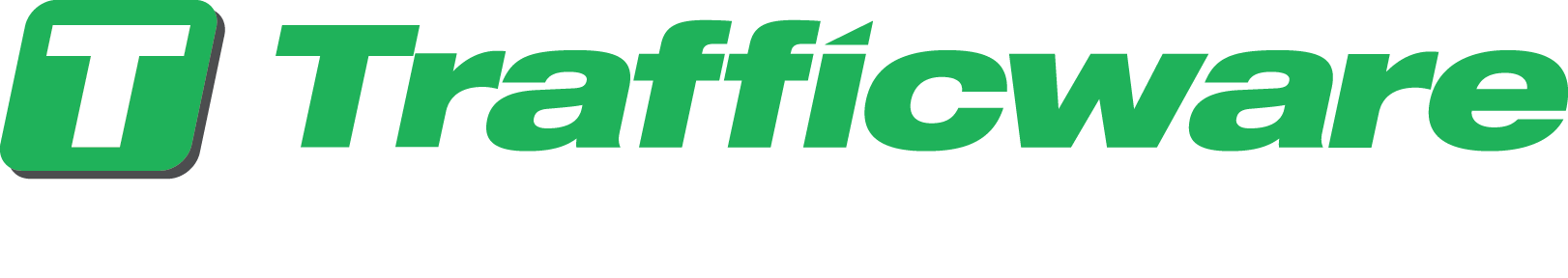 Components
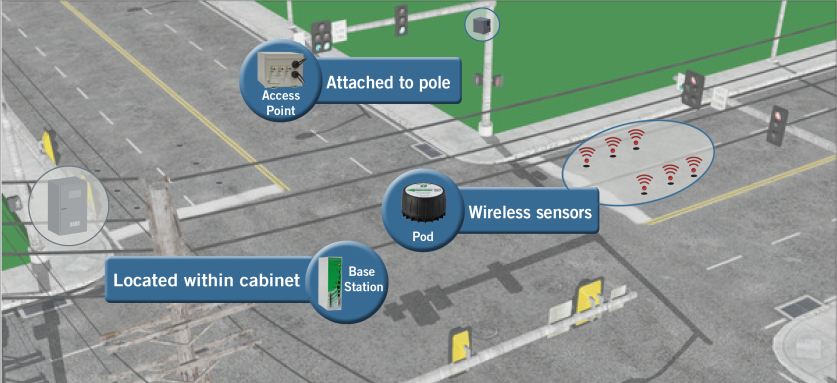 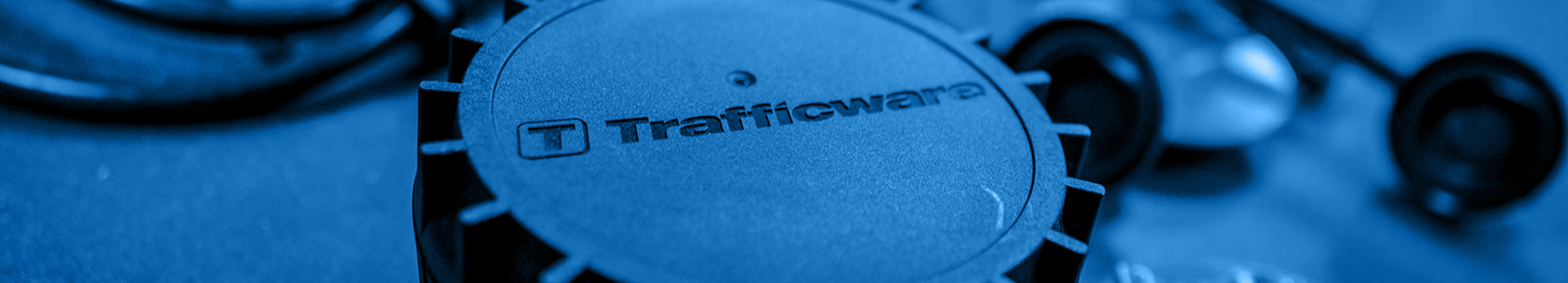 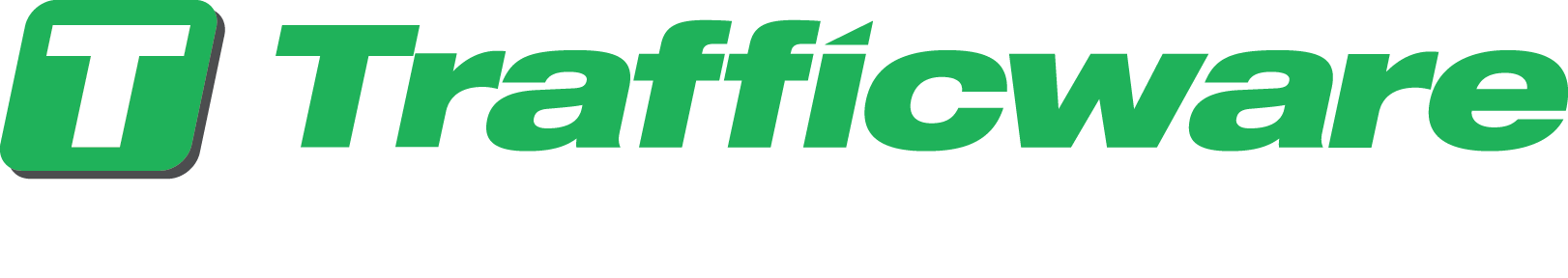 Components					  Pod Sensor
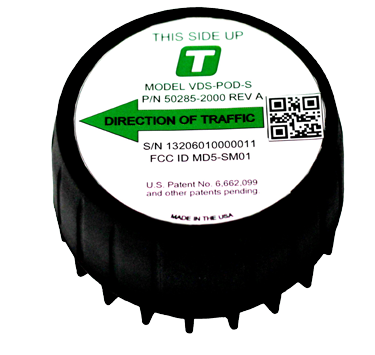 900 MHz Communication

6’ x 6’ Detection Area

10 Year Battery Life
700 detections per hour (24/7)
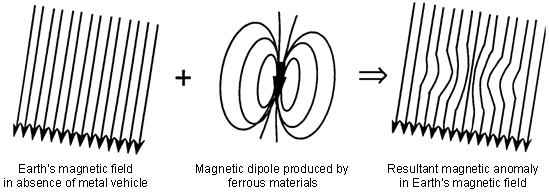 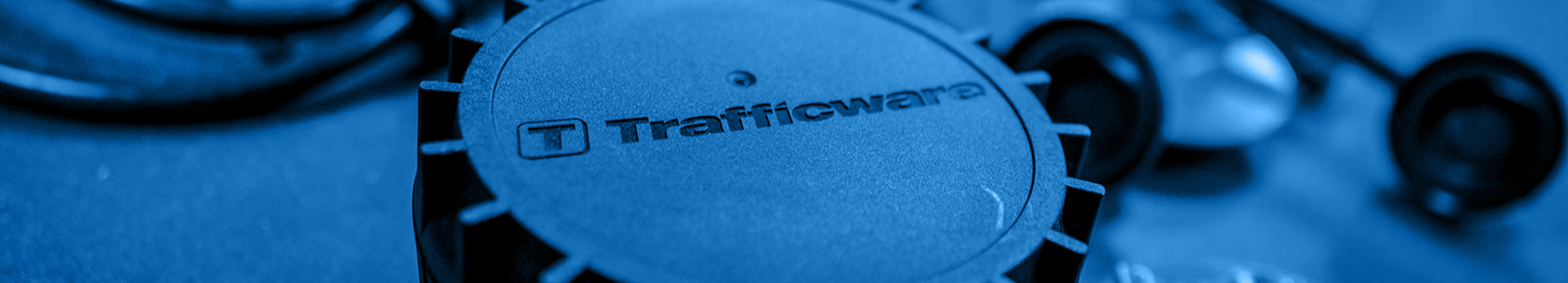 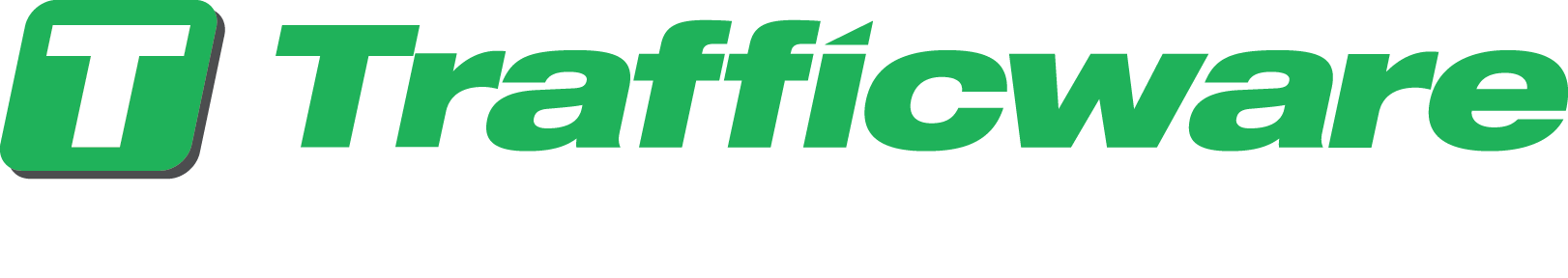 Components				           Access Point
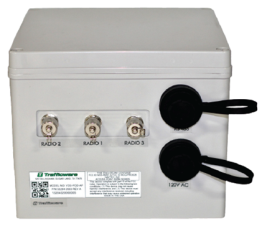 120VAC
Wireless (internal) or Wired Communication
3 Radios (external)
Box designed to fit articulating style bracket (comes with Access Point kit)
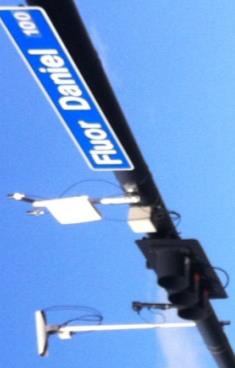 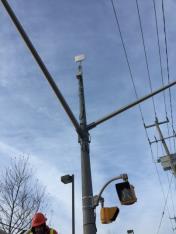 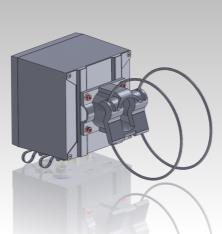 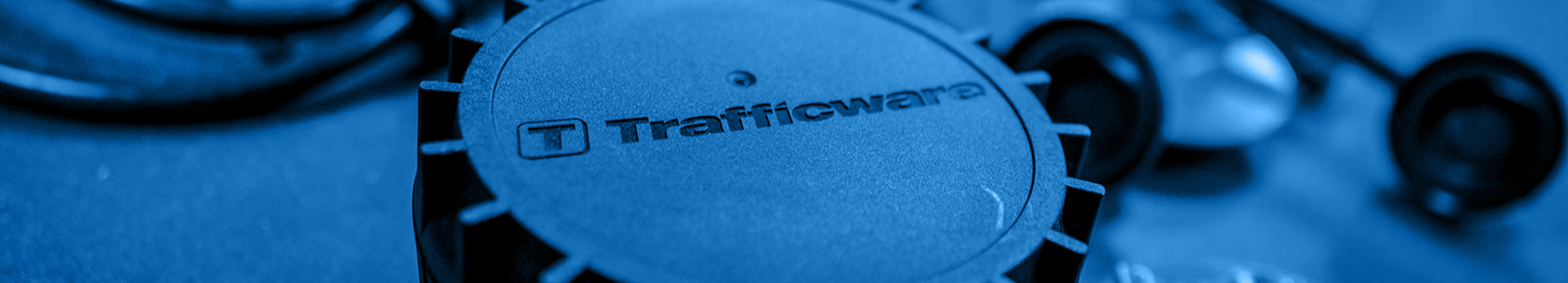 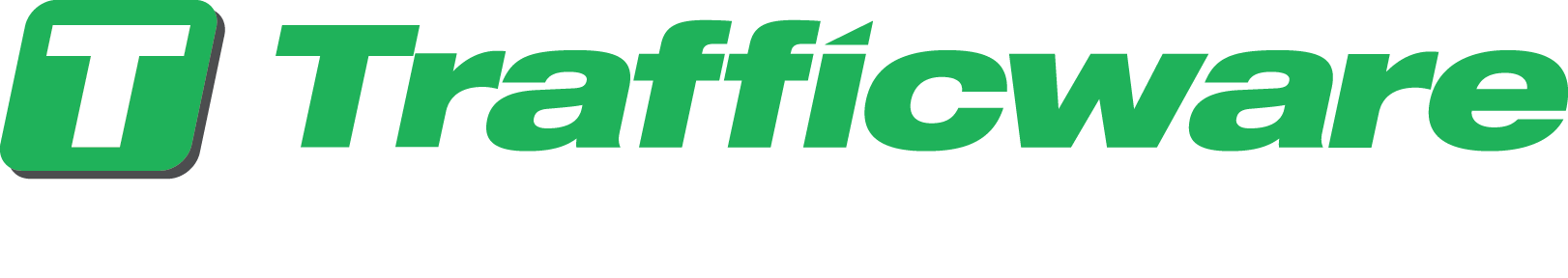 Software Programming		           Access Point
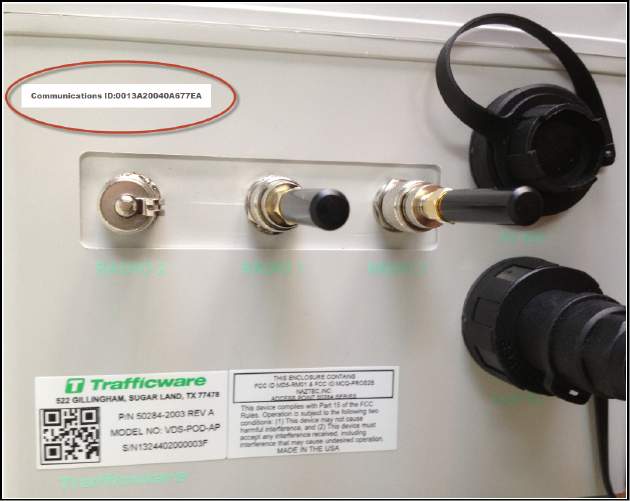 EIA-485 Cable to Lightning Suppression Panel (Cabinet)
RF Cable to Antennas
Comm ID
Radio 1
(Omni)
Radio 3
(Panel)
Radio 2
(Panel)
Serial
Number
16 awg Cable (Power) to Power Panel (Cabinet)
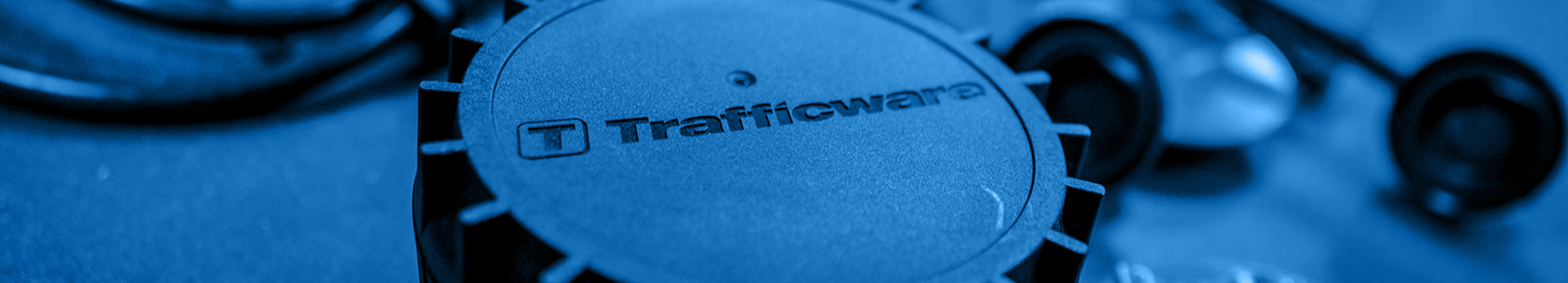 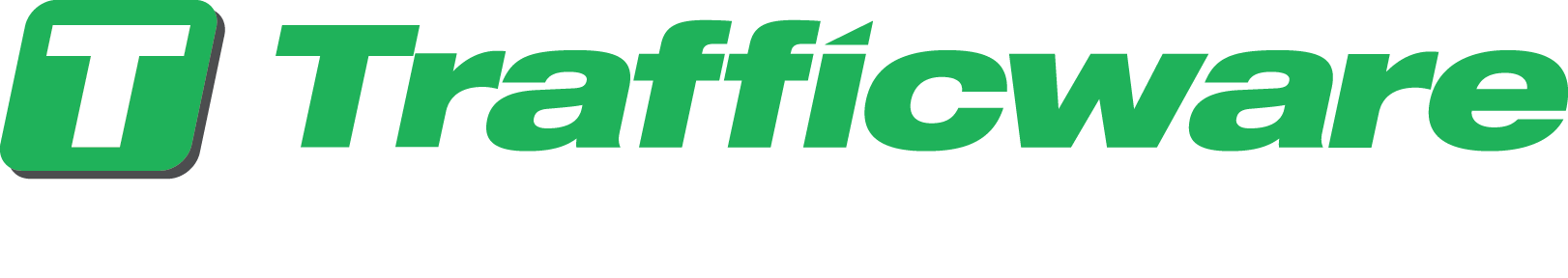 Components				          Base Station
ZigBee standard compliant encryption used between Base Station and Access Point
Can communicate effectively with two Access Points
Browser-based GUI (You own the Base Station, You own the GUI)
SDLC or parallel wiring connection to controller / cabinet based on configuration
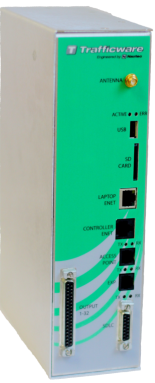 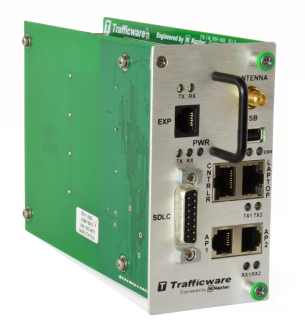 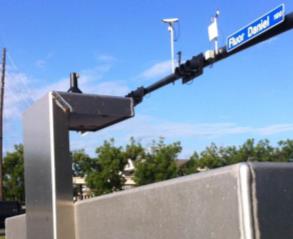 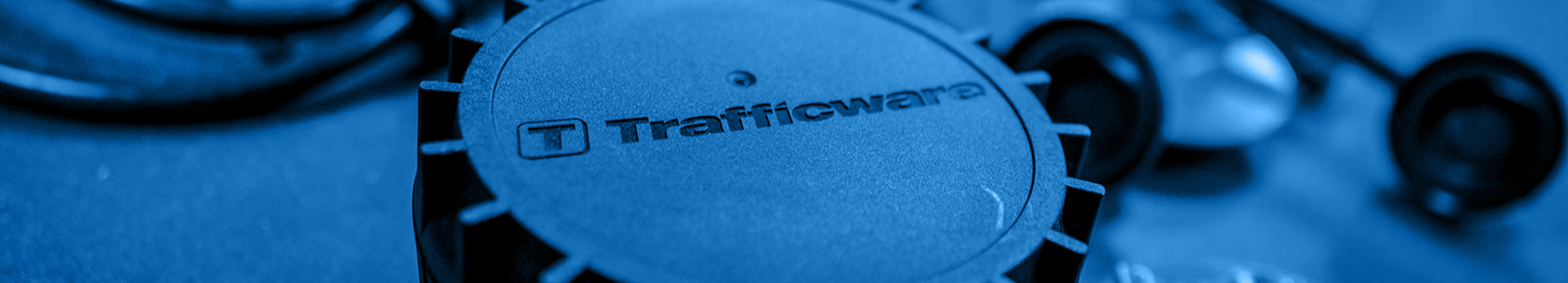 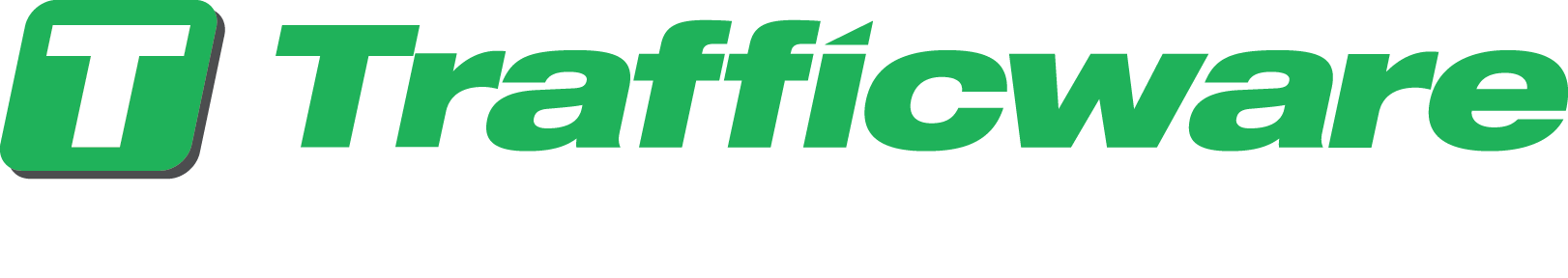 Software Programming		          Base Station
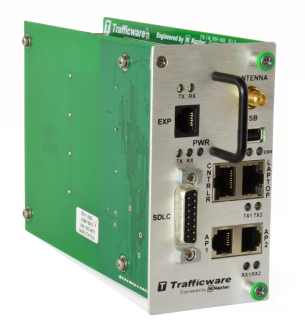 Cable to Expansion Cards (if not SDLC)
Antenna to top of Cabinet
Serial Number (Sticker)
Cable to Laptop
Cable to Switch / Cell Modem
Cable to Access Point (thru EIA-485 Lightning Suppression Panel
Cable to Controller
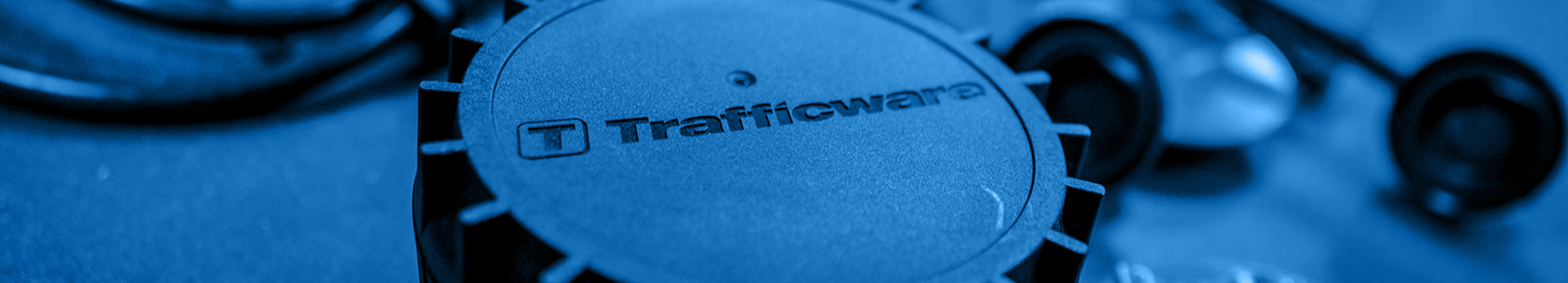 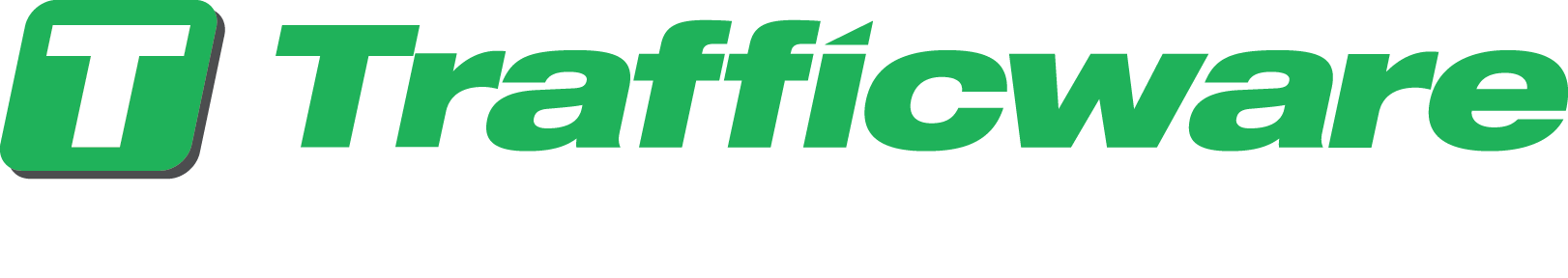 Detection Zones					Pod Spacing
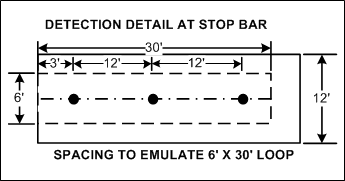 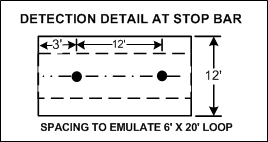 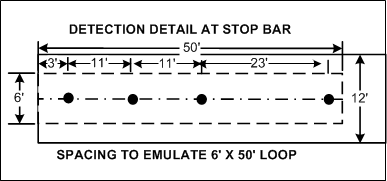 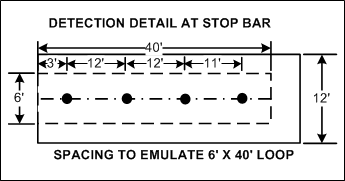 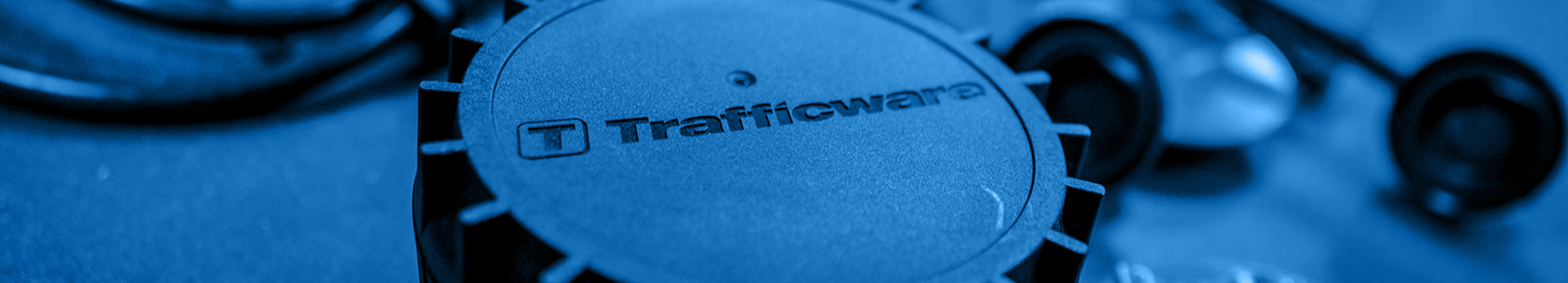 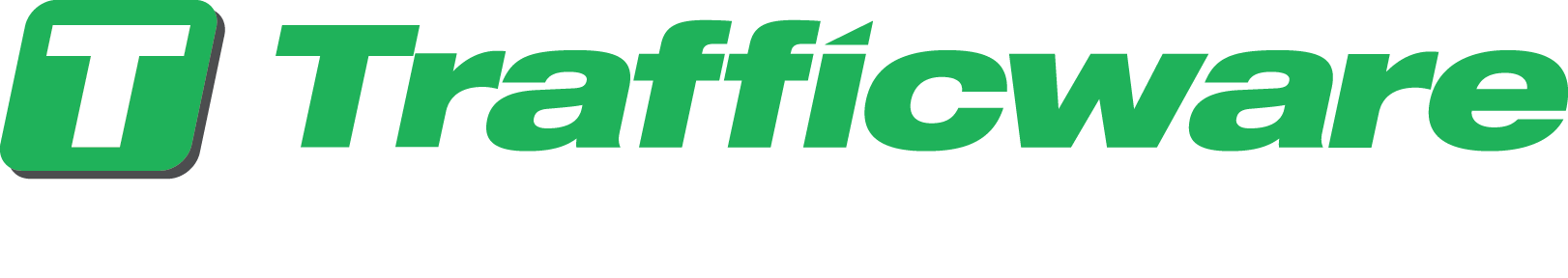 TSI Review & Planning Considerations
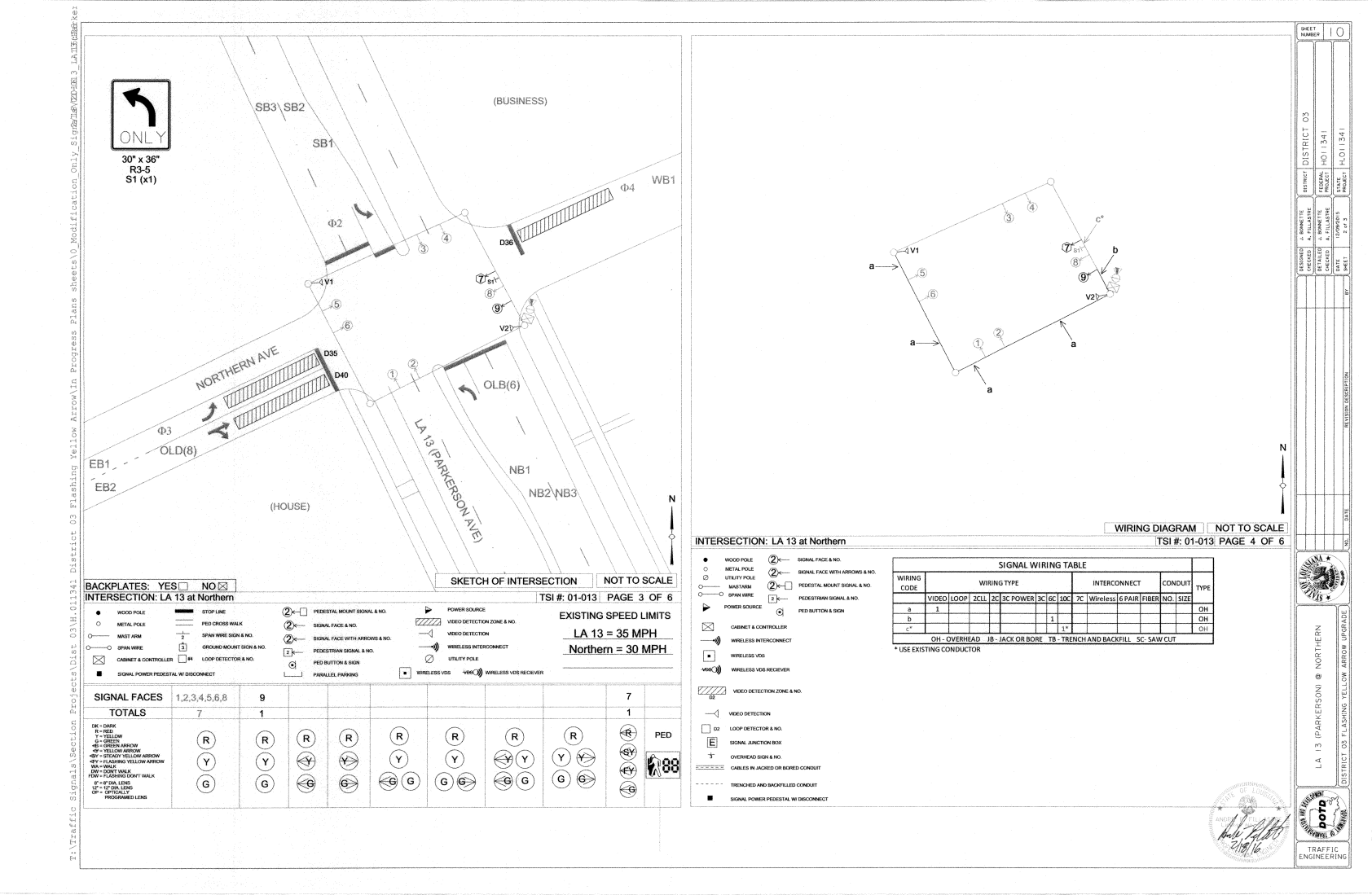 *** Go to Google Earth to review ranges
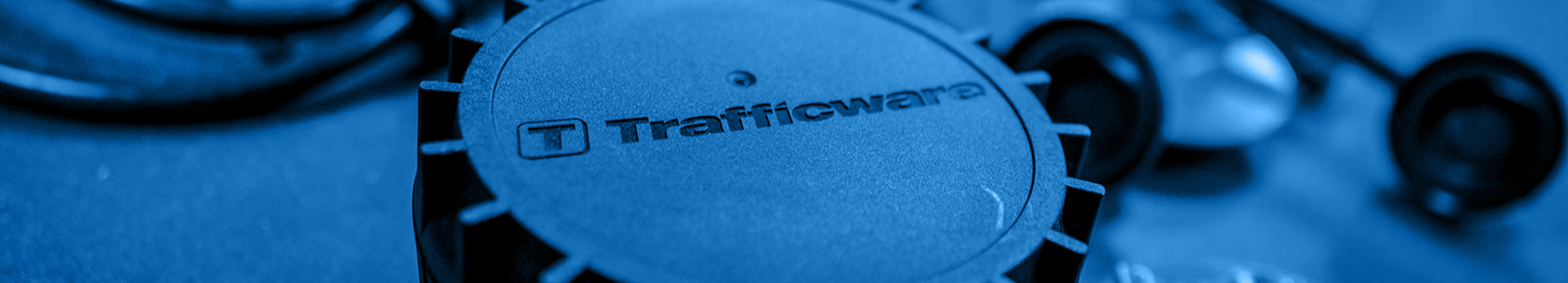 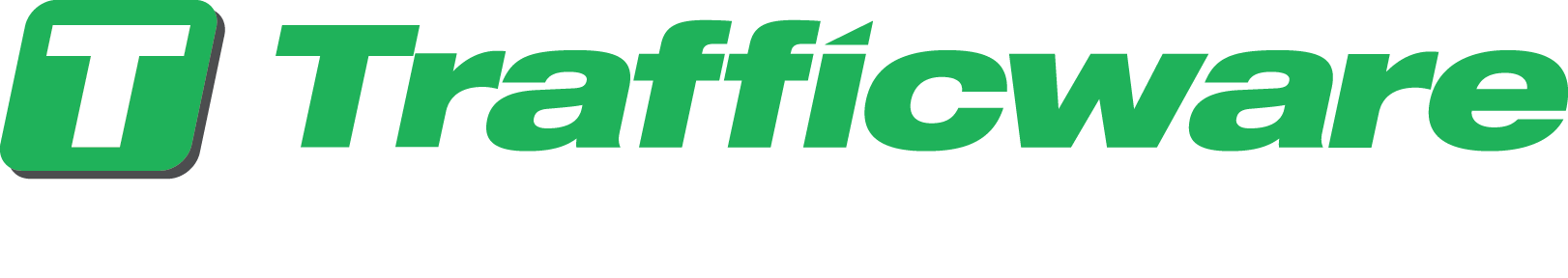 TSI Review & Planning Considerations
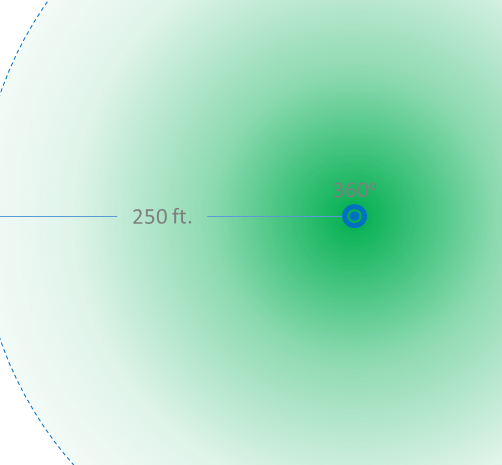 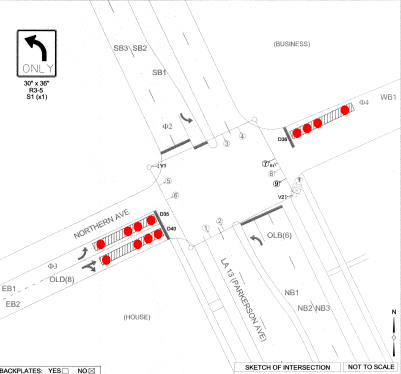 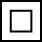 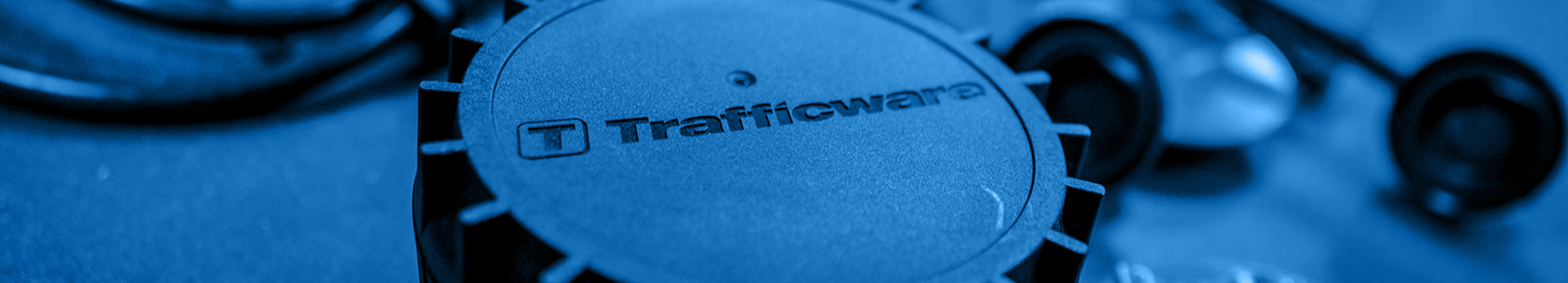 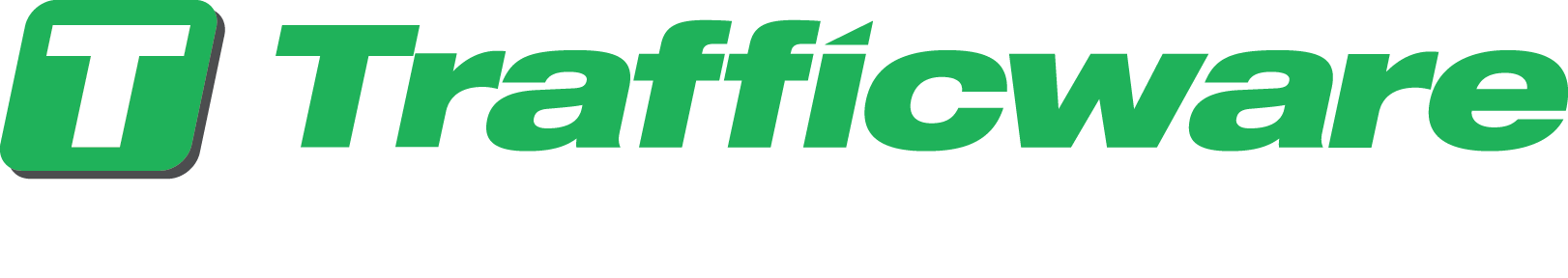 TSI Review & Planning Considerations
Antennas

AP Placement

Which Radio?
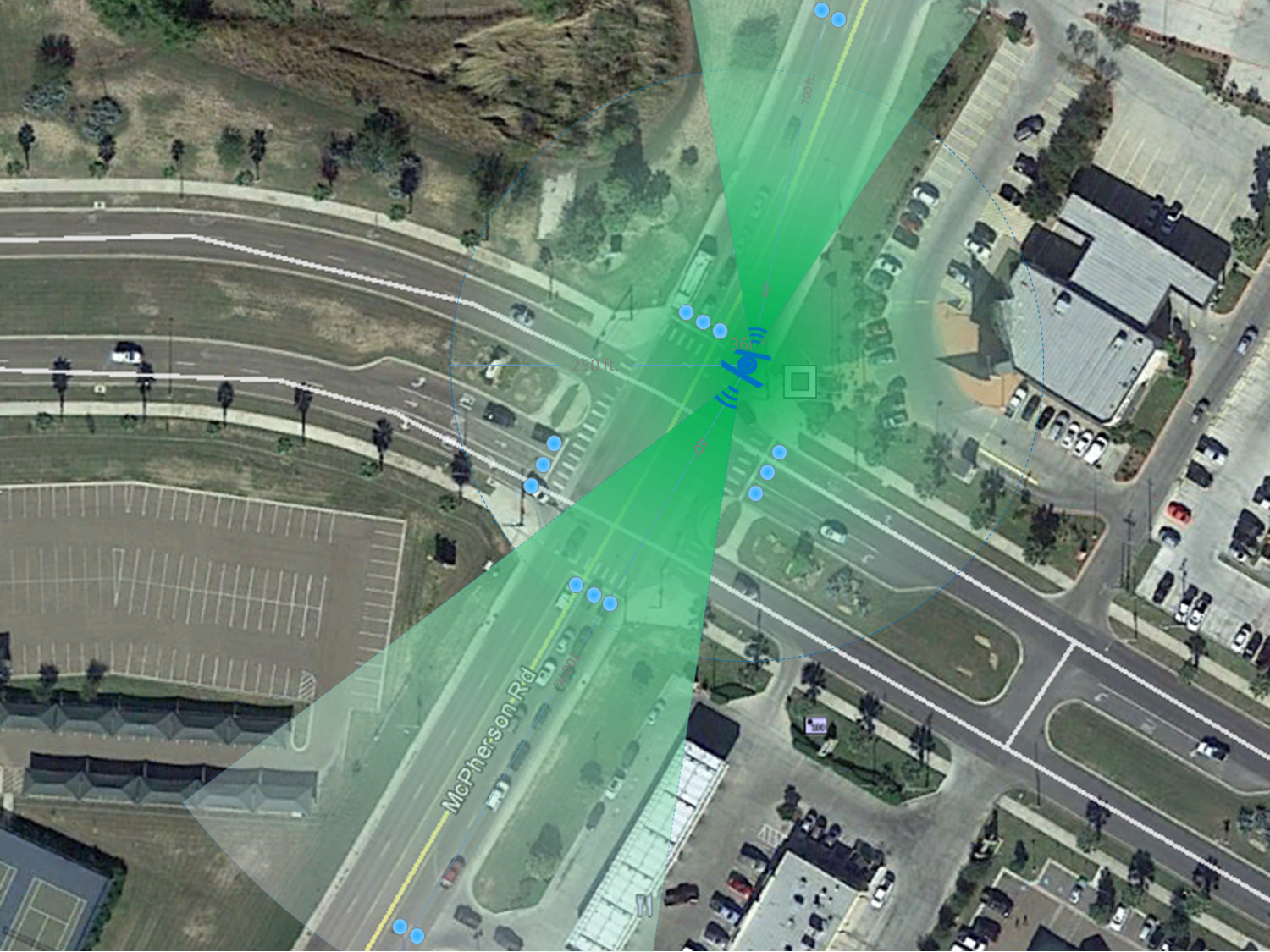 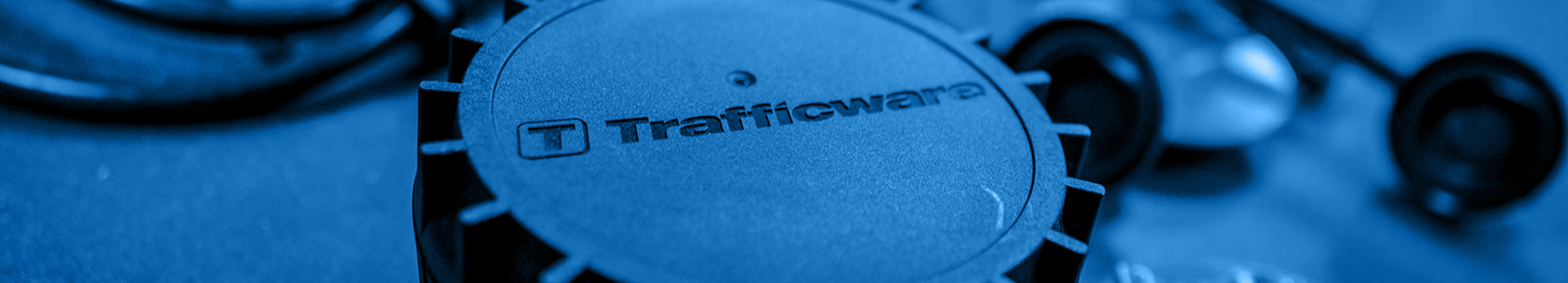 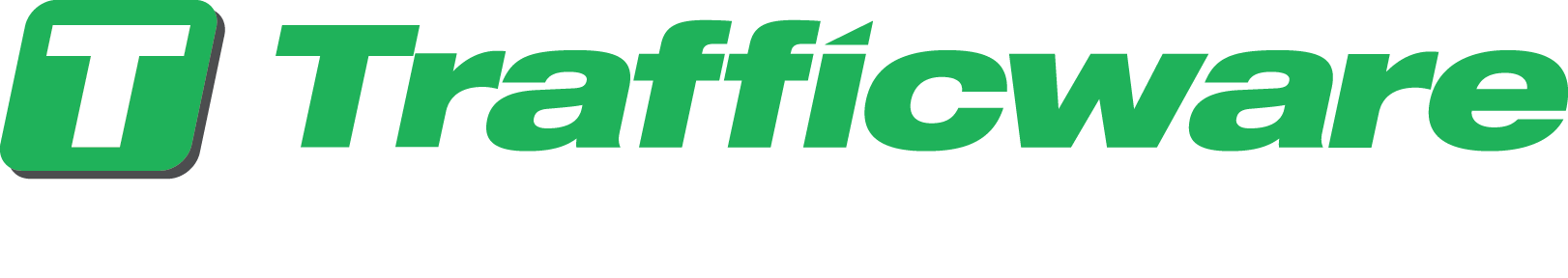 TSI Review & Planning Considerations
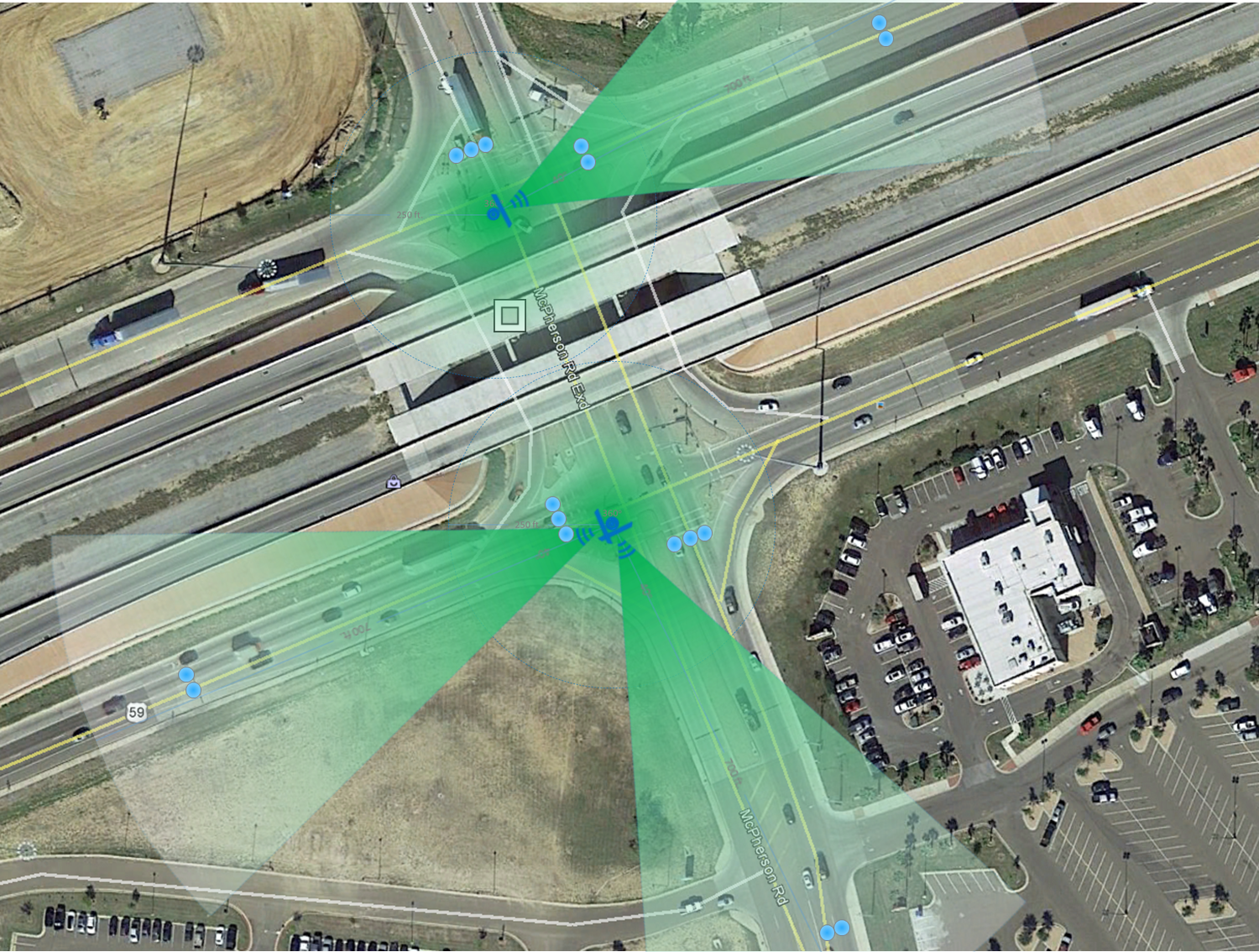 Antennas

2 APs
Wired
Wireless

Off Ramp Zone Options
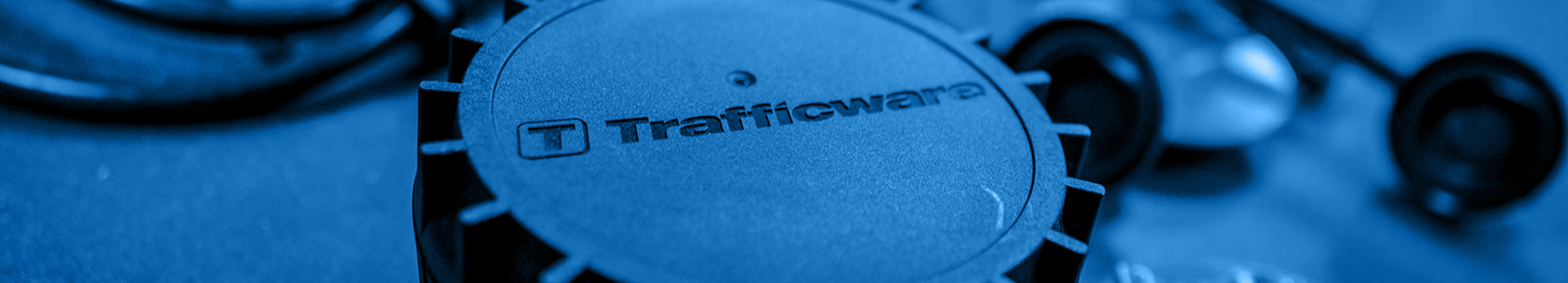 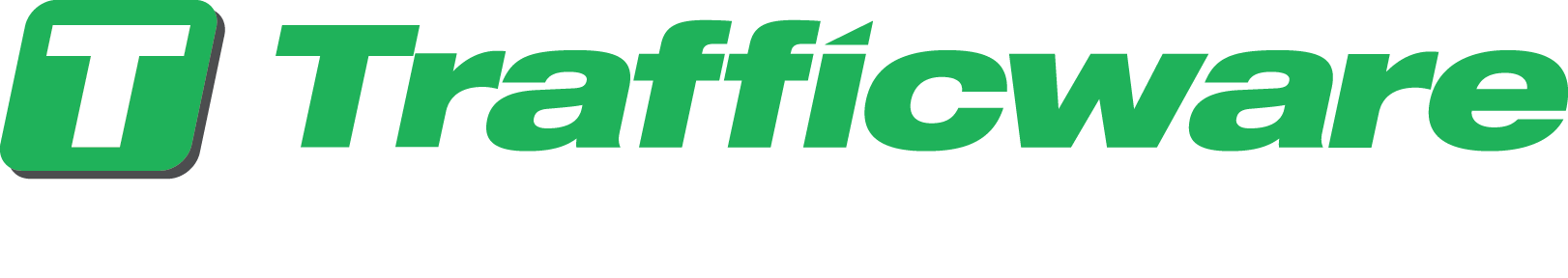 TSI Review & Planning Considerations		   Ex. 2
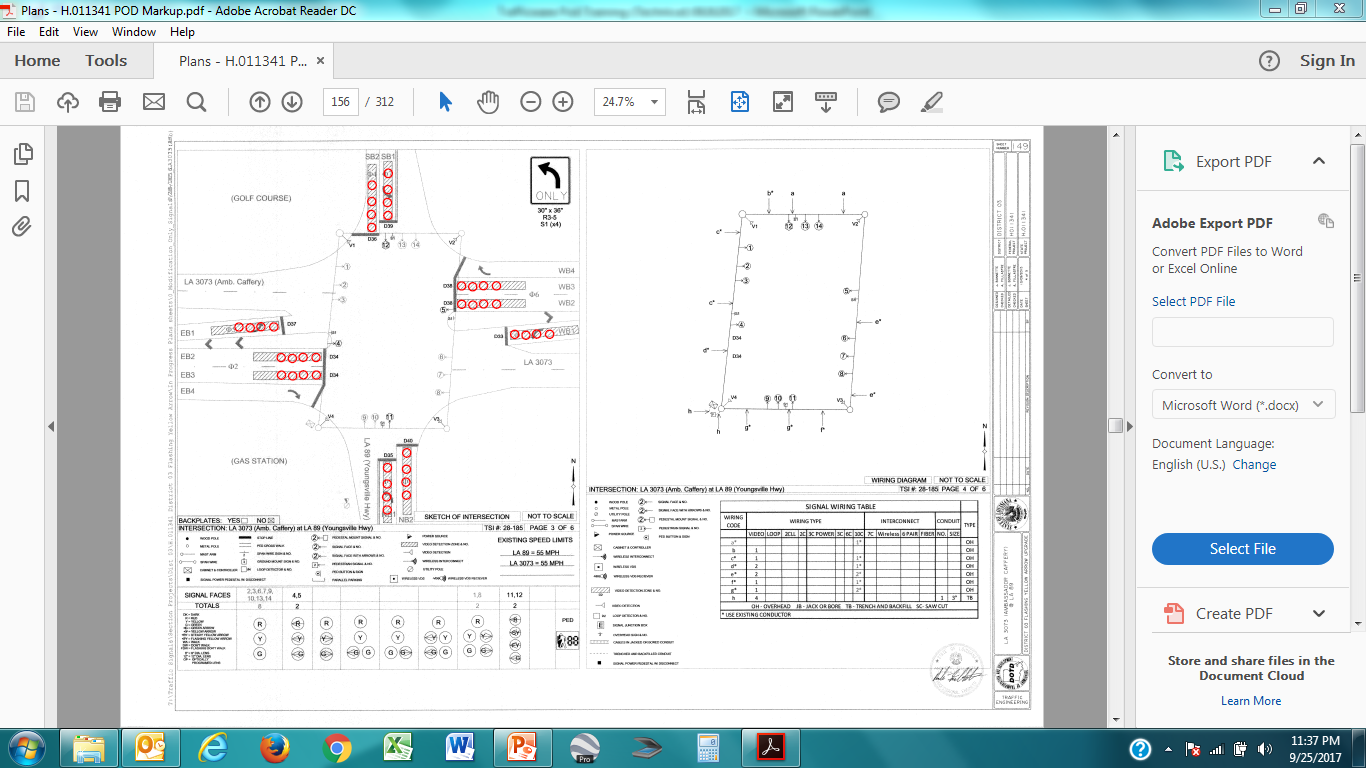 Up to 30 high-volume Pods per Radio

Add Omni or Panel Antenna
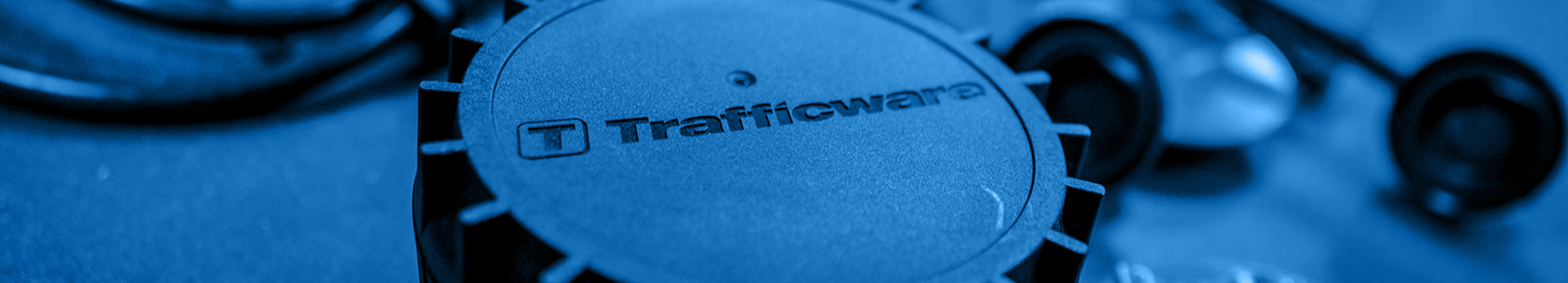 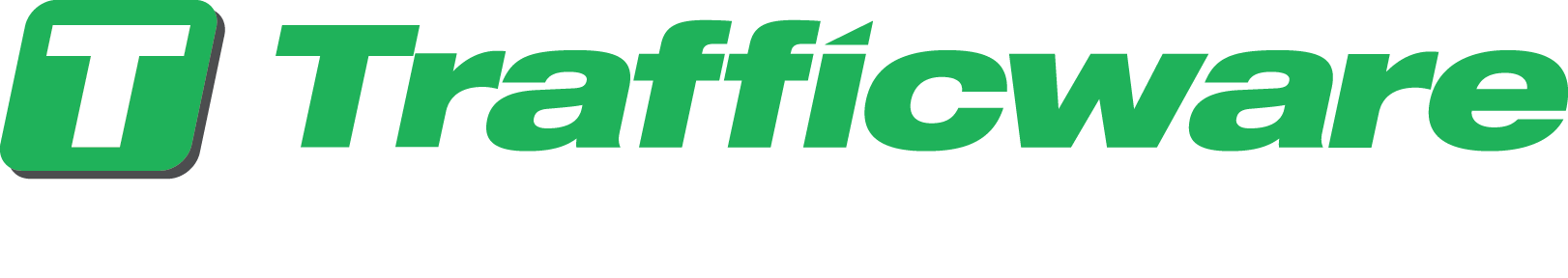 Software Programming		  Computer Set-up
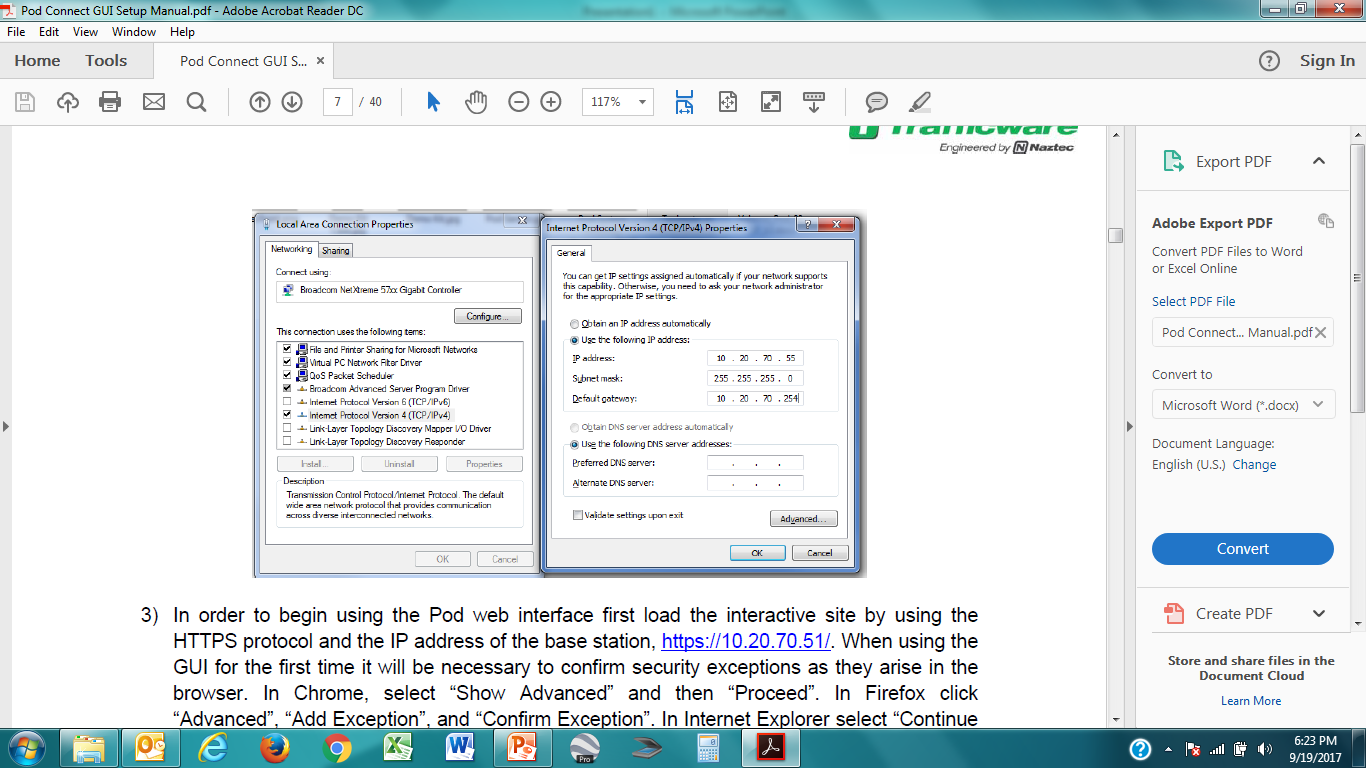 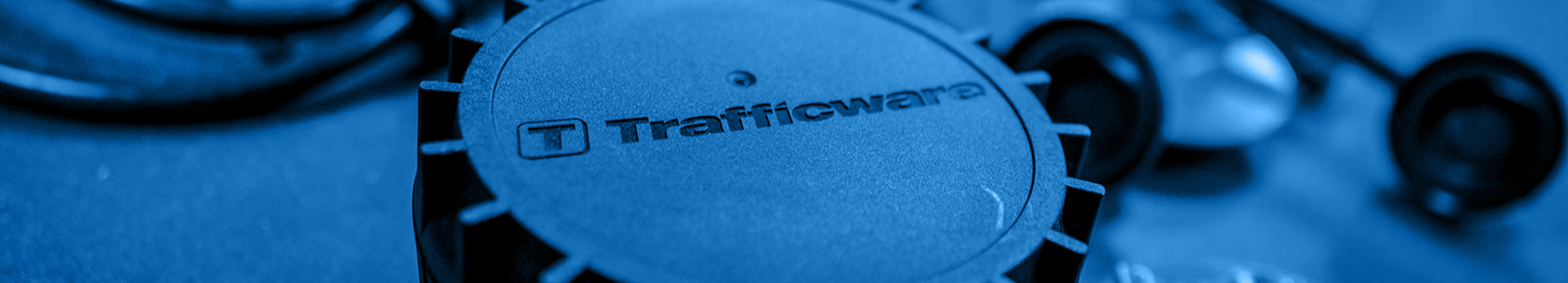 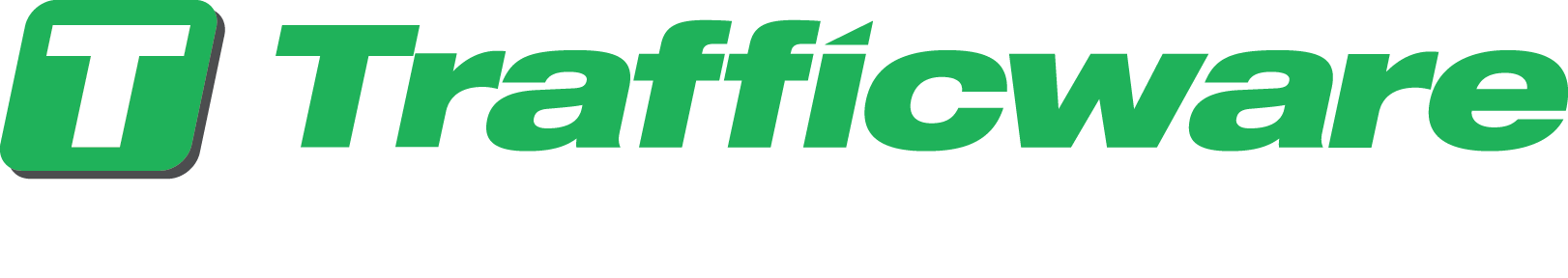 Software Programming			  Set-up Tips
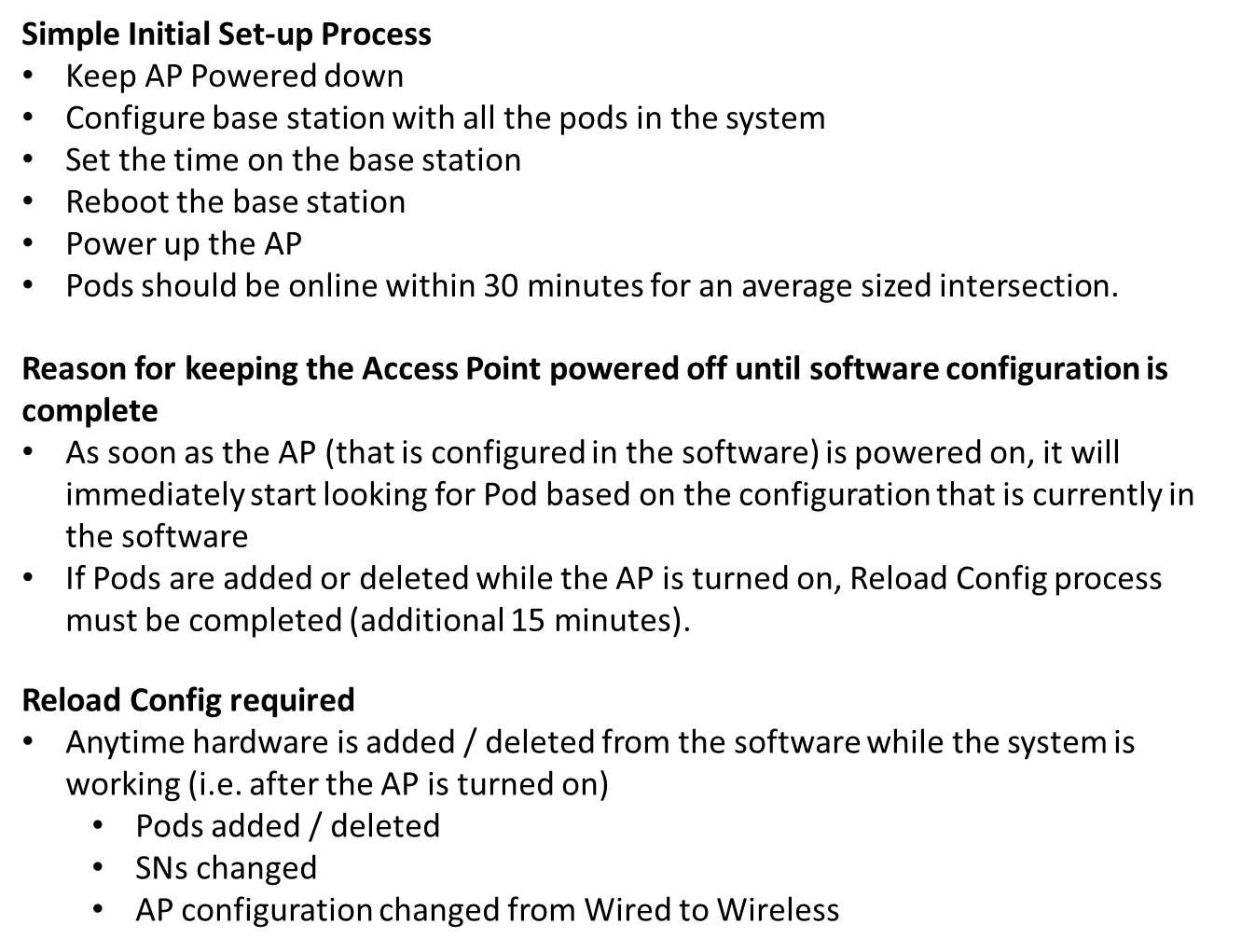 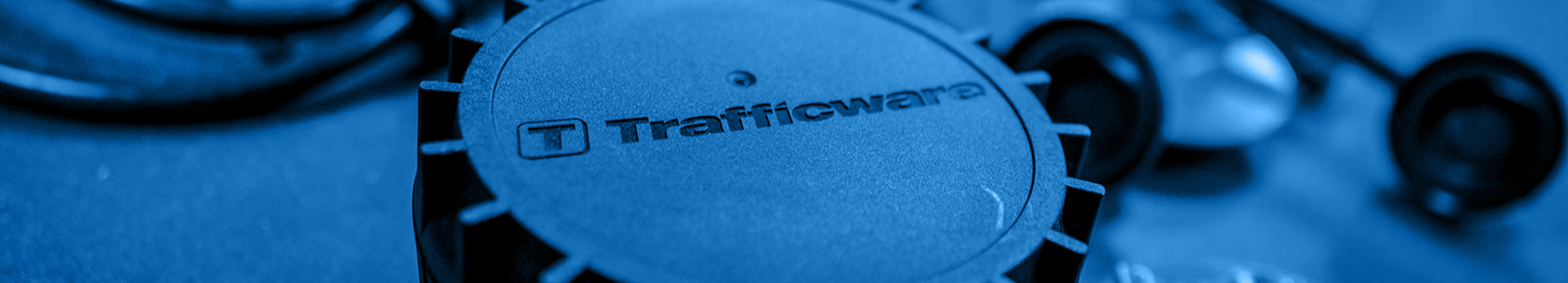 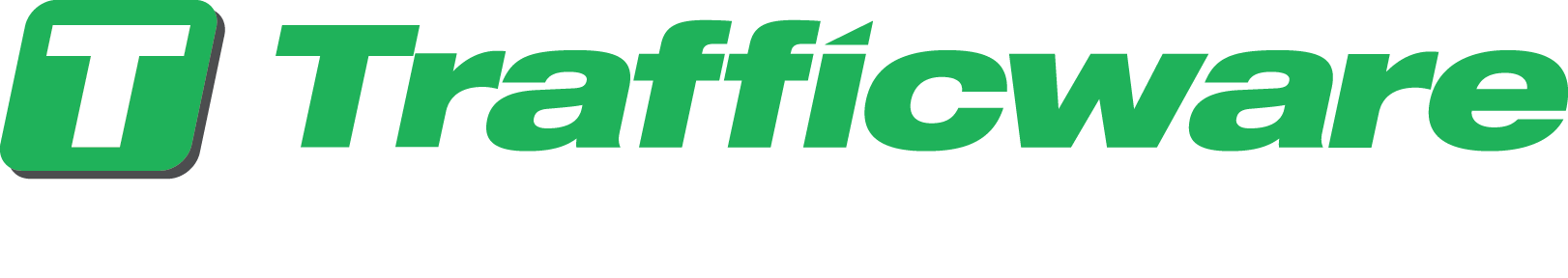 Corridor Considerations	      NetID / Access Point
Explanation of NetID effects on Access Point Radios
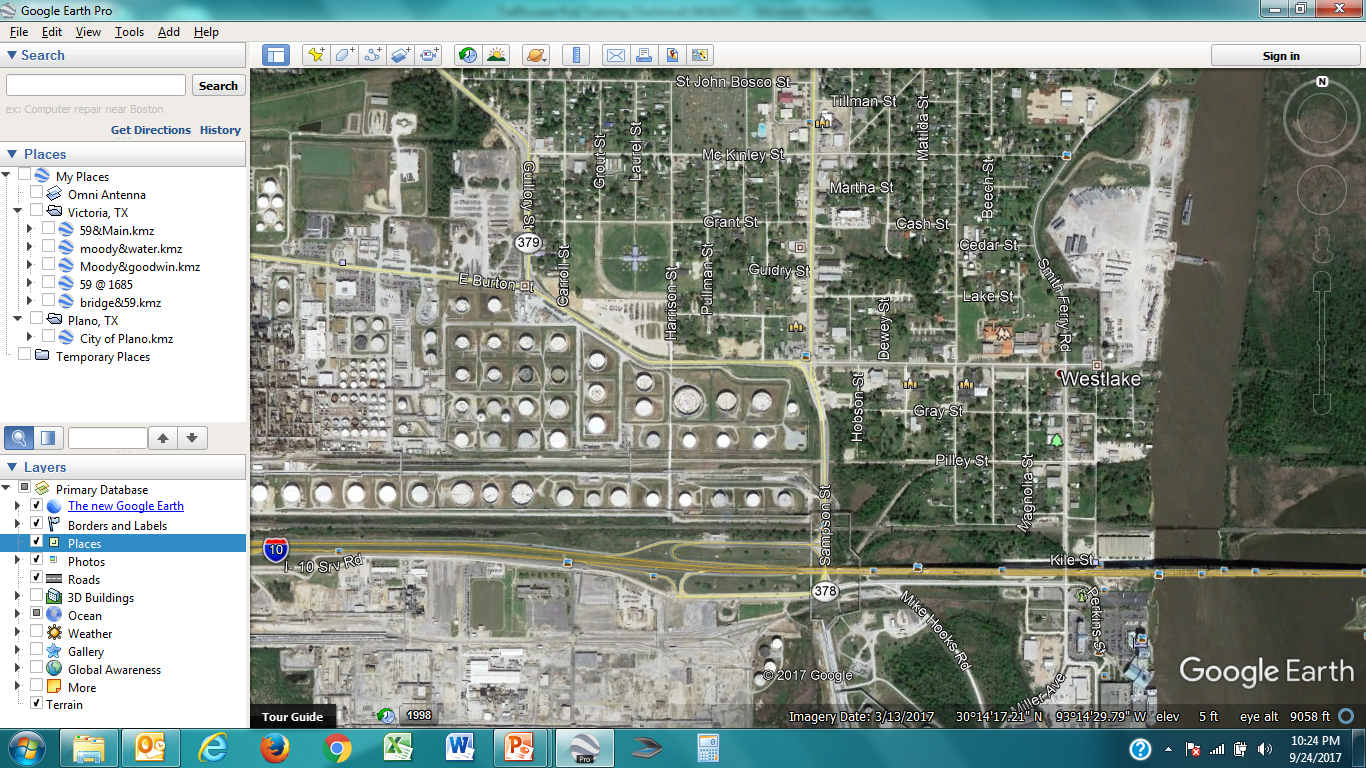 NetID: 5
NetID: 1
NetID: 4
NetID: 3
NetID: 2
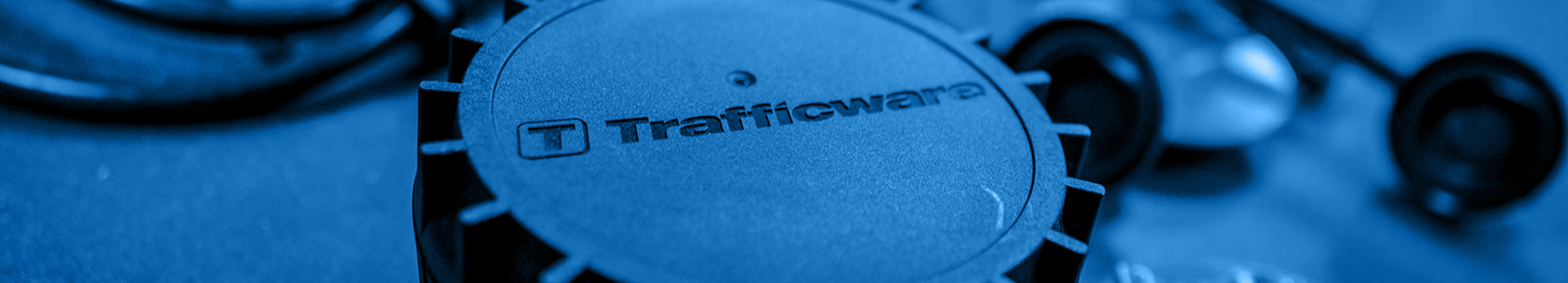 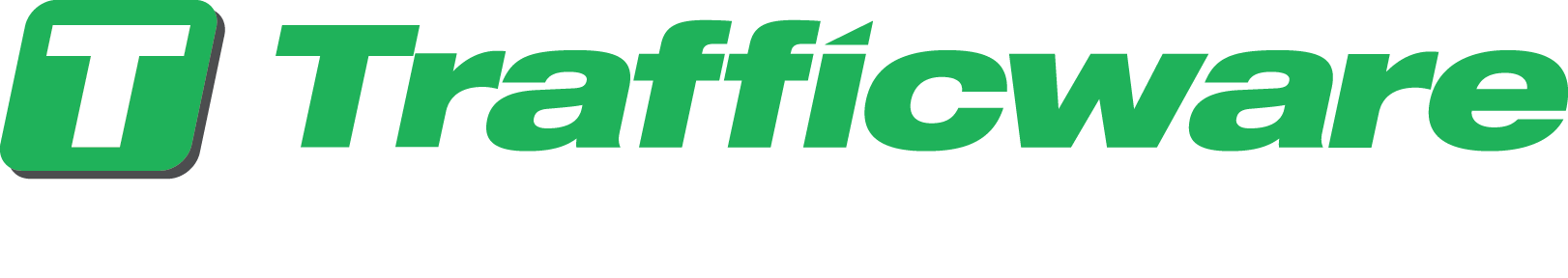 Changes – Requirements & Time Considerations
Reload Config
System Reboot – loss of detection for minute
15 minute process (+Pod sync) – constant calls

When Required
Base Station NetID change
Access Point replacement
Access Point Communication change
Pod replacement
Pod Add / Delete
Pod Radio change
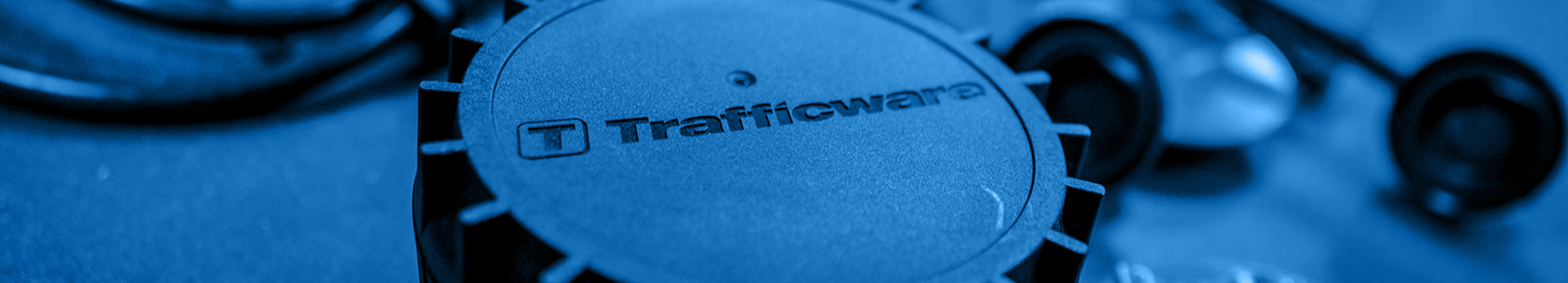 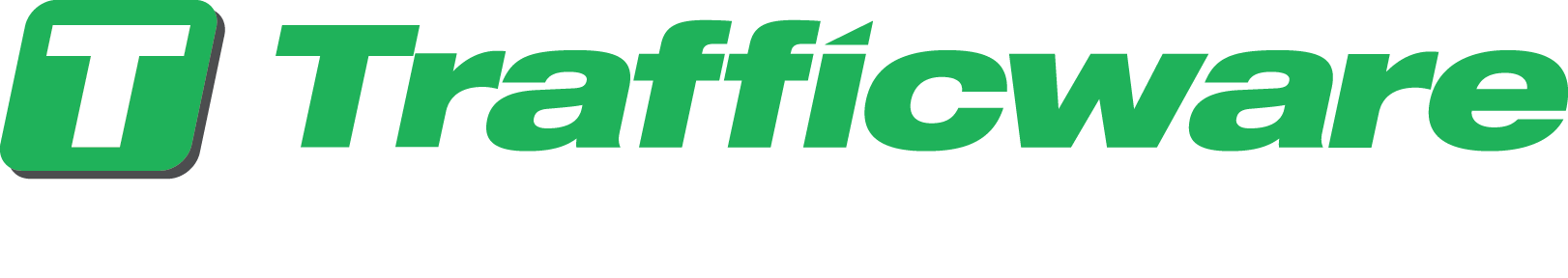 Intersection Design				      Presence
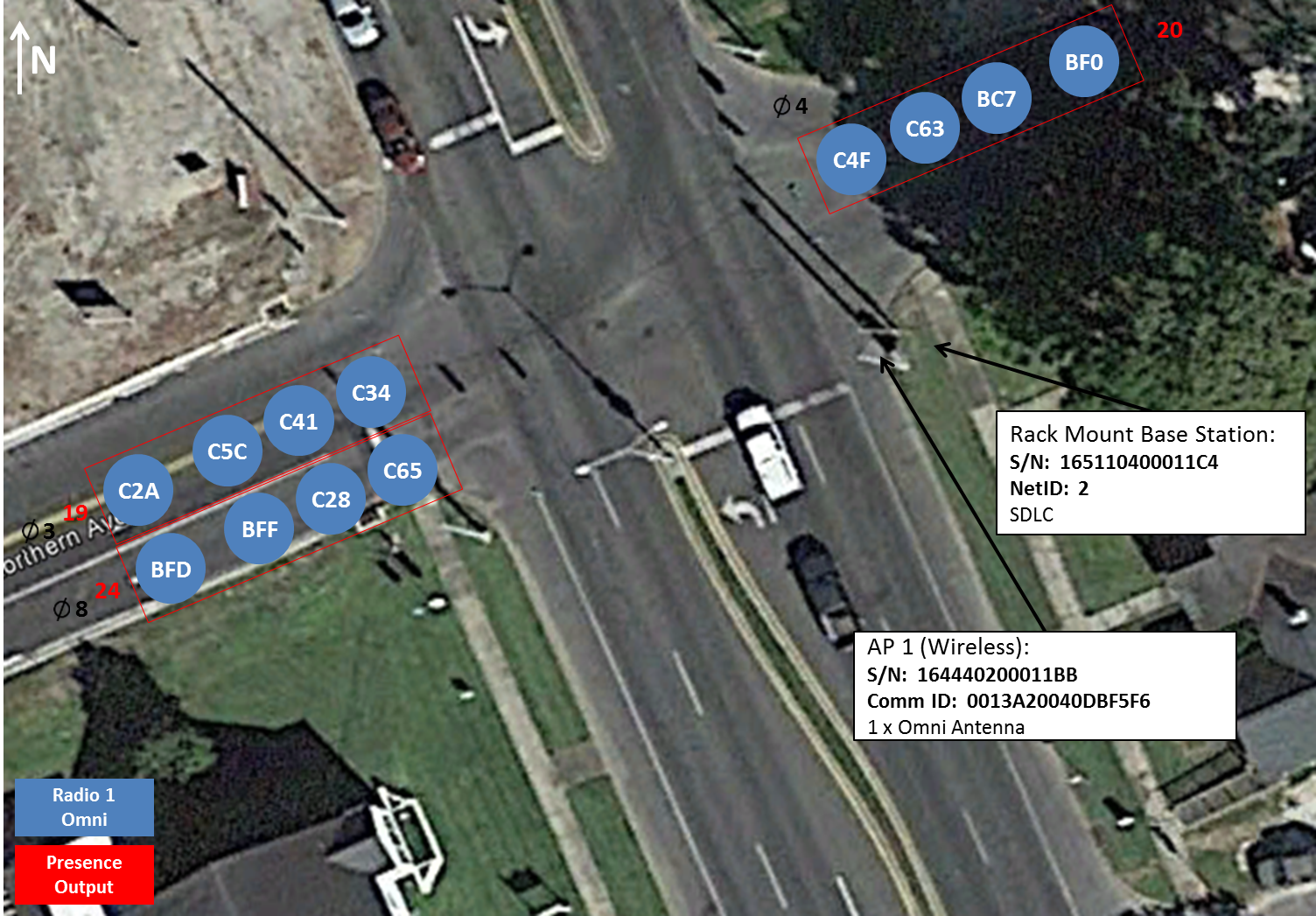 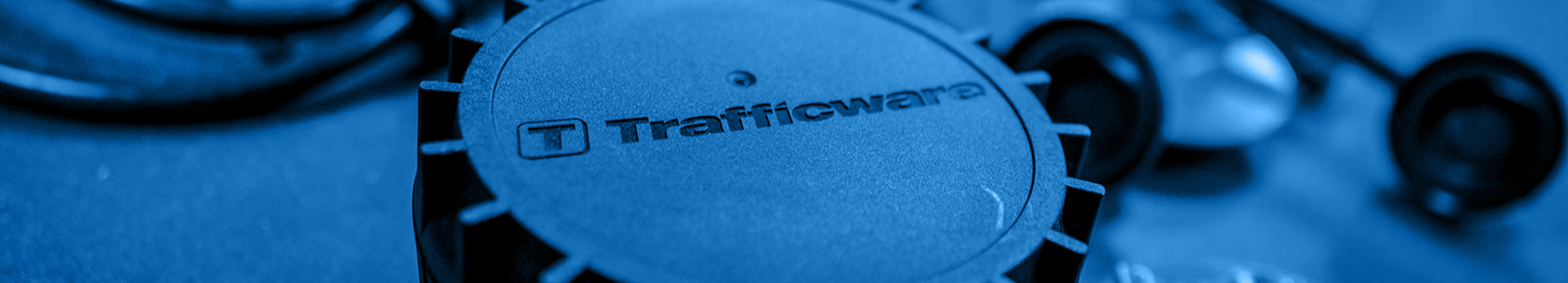 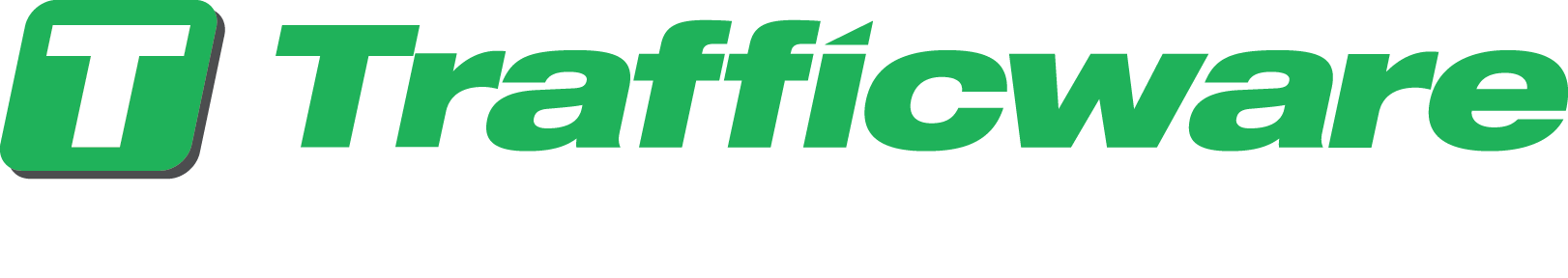 Intersection Design				      Adaptive
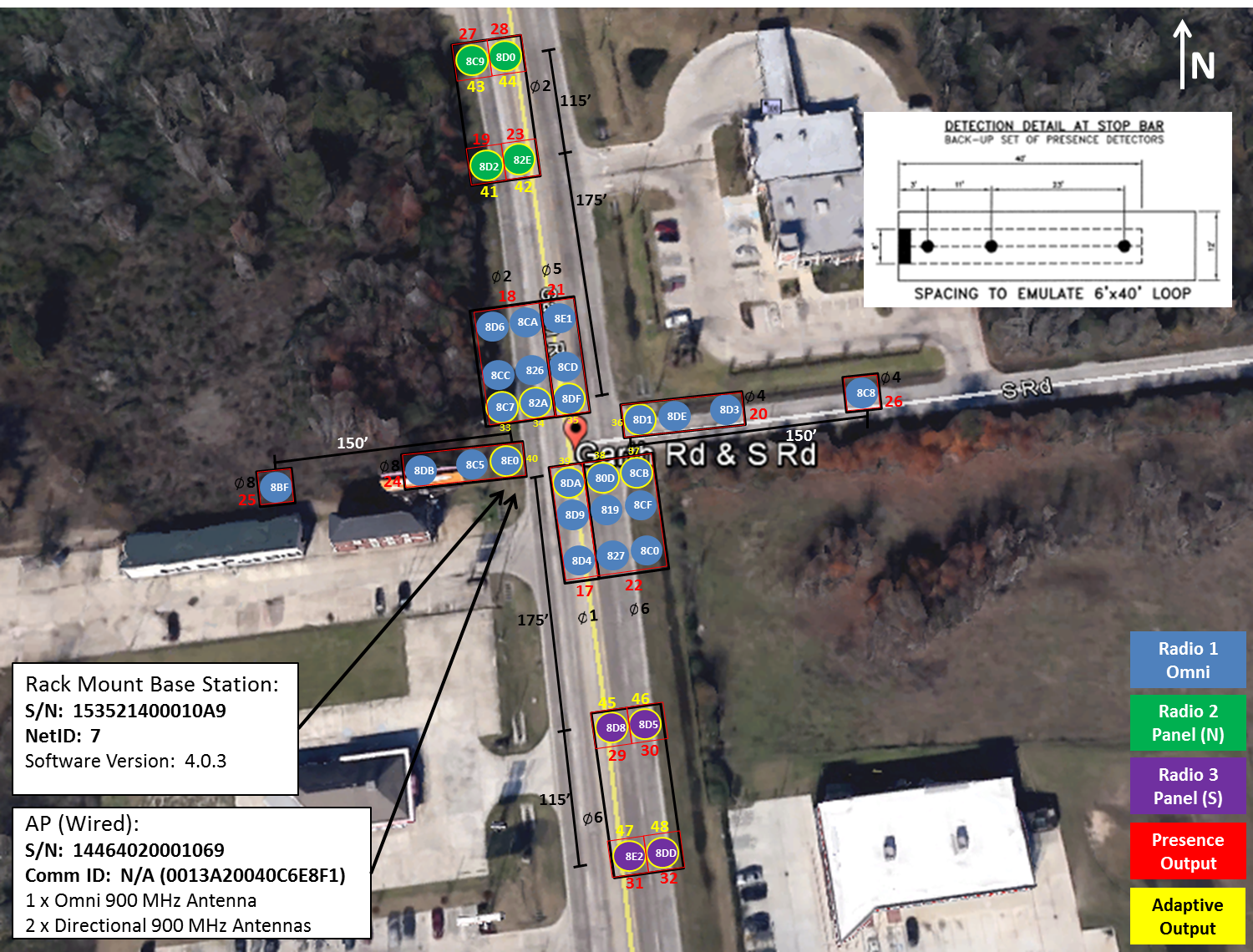 Output requirements

Cloning
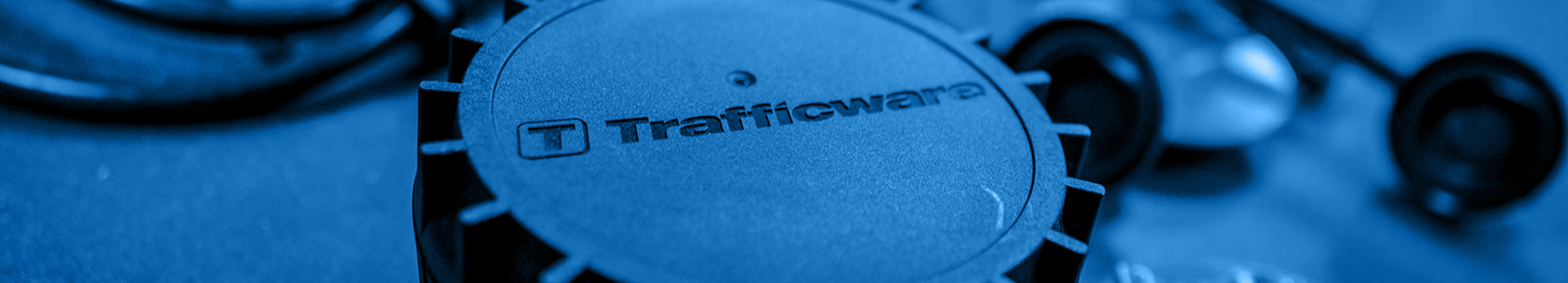 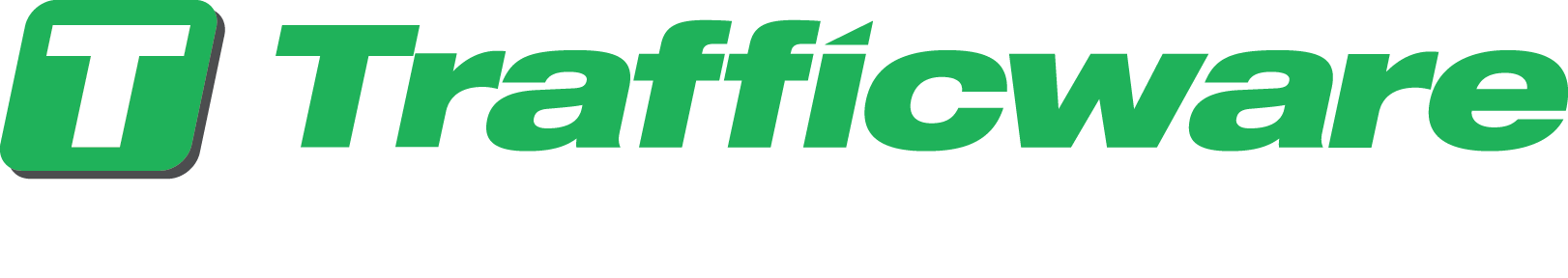 Signal Performance Measures
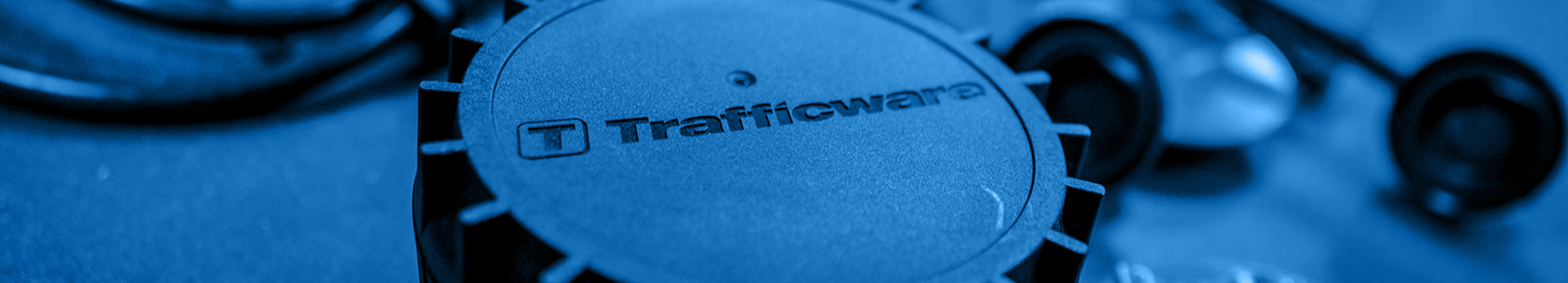 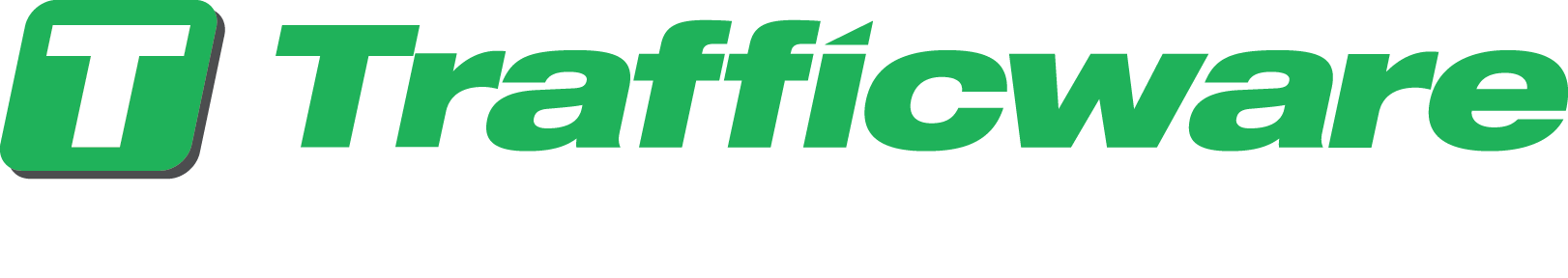 Detection Requirements				    SPM
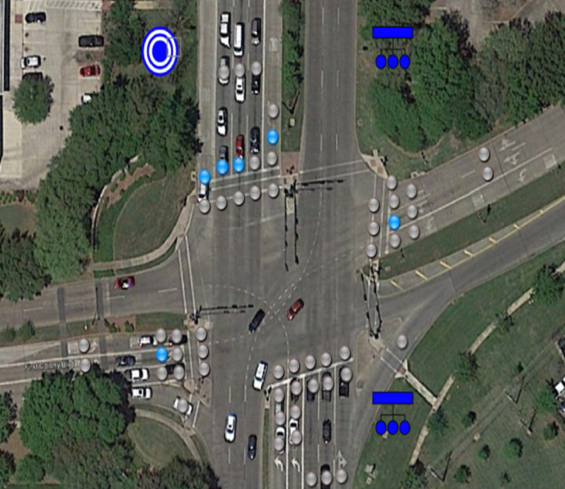 STOP BAR
RED LIGHT MONITOR
TURNING MOVEMENT
ADVANCE
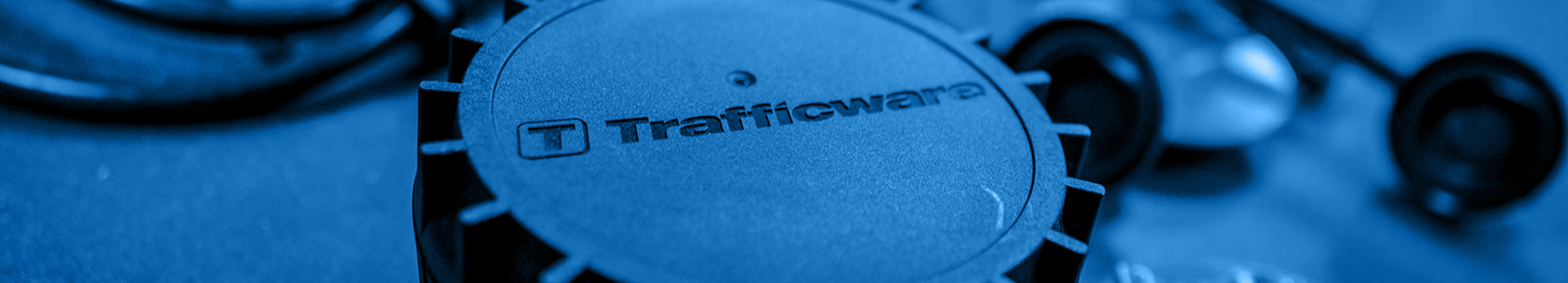 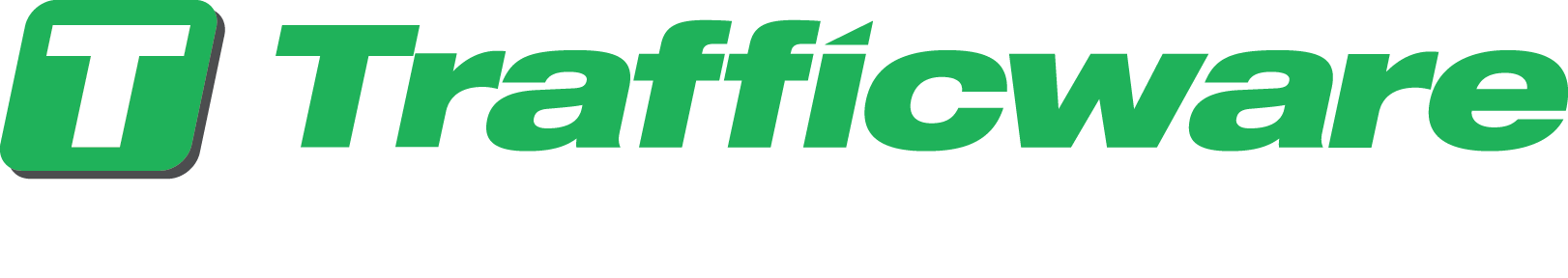 Detection Requirements (Cont.)			    SPM
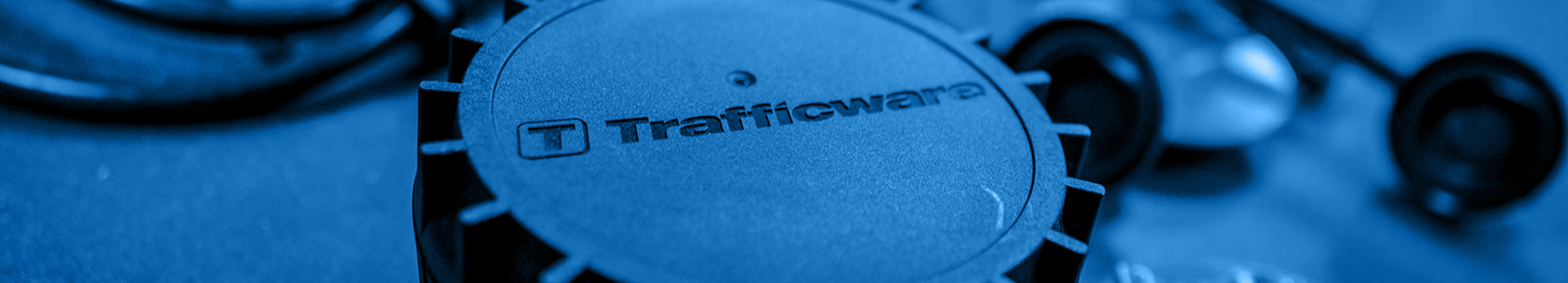 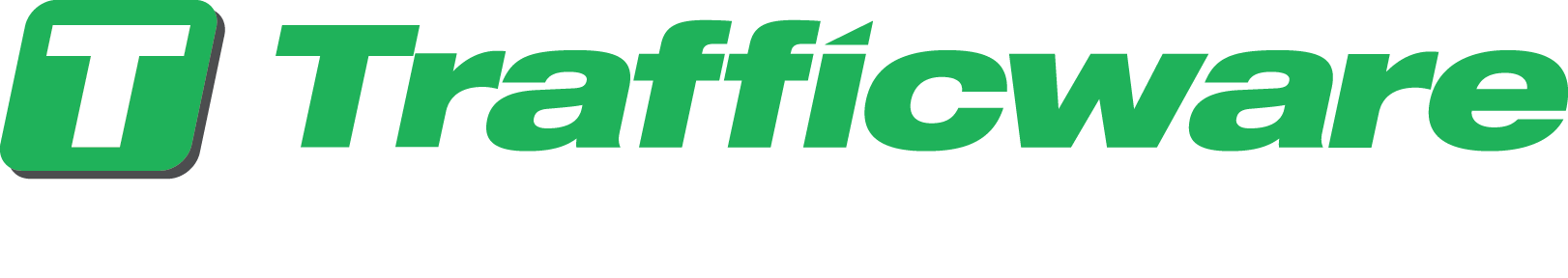 Intersection Design Example				    SPM
Minimum Requirements
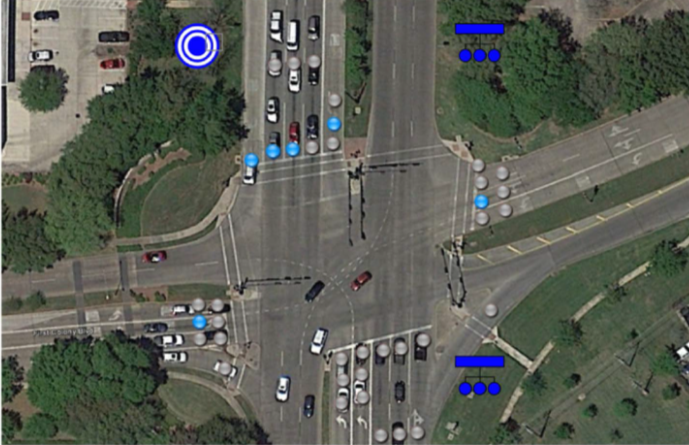 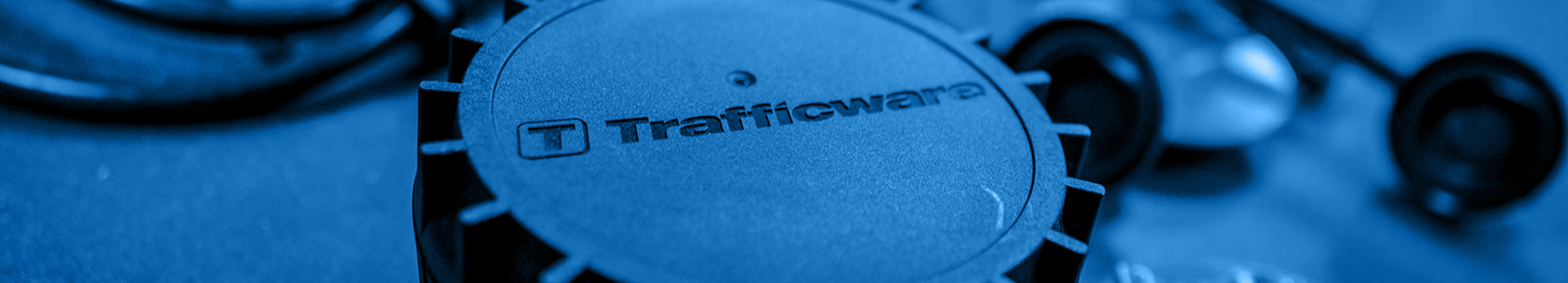 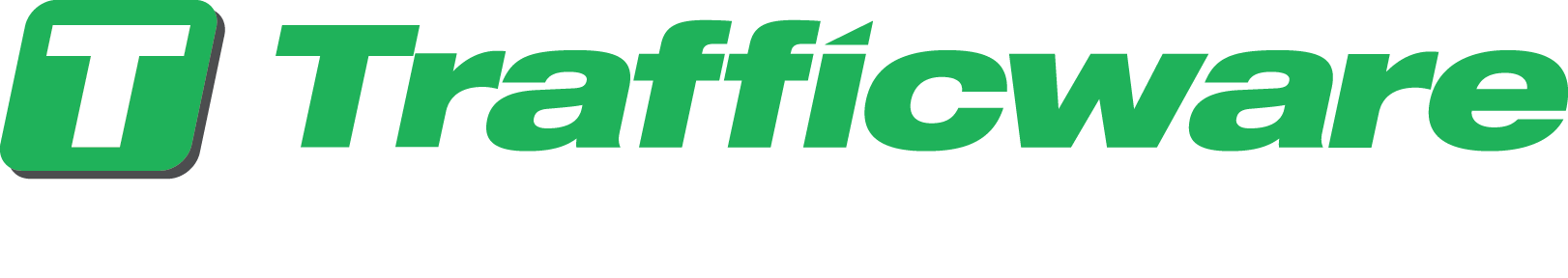 Intersection Design Example				    SPM
Software Design
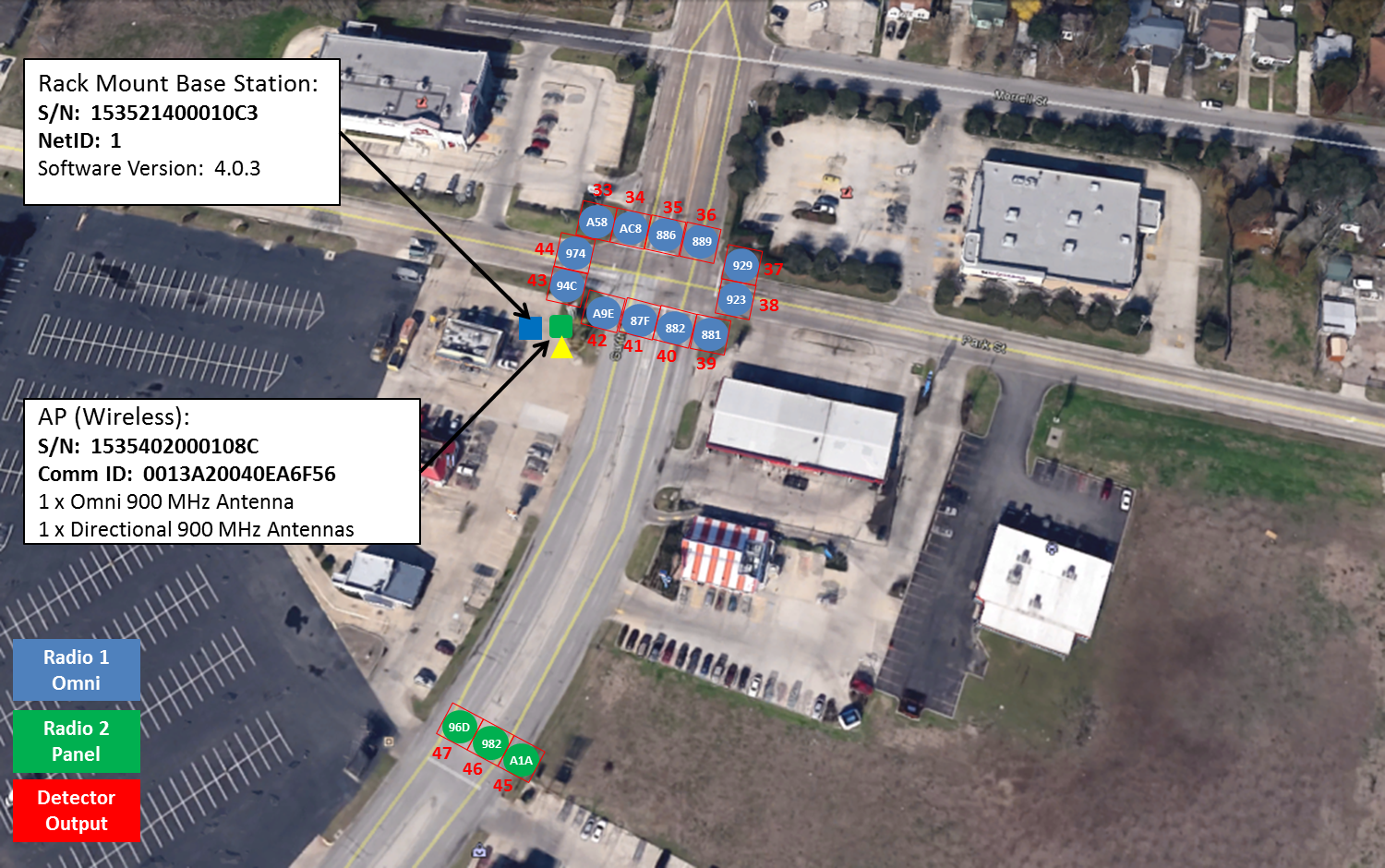 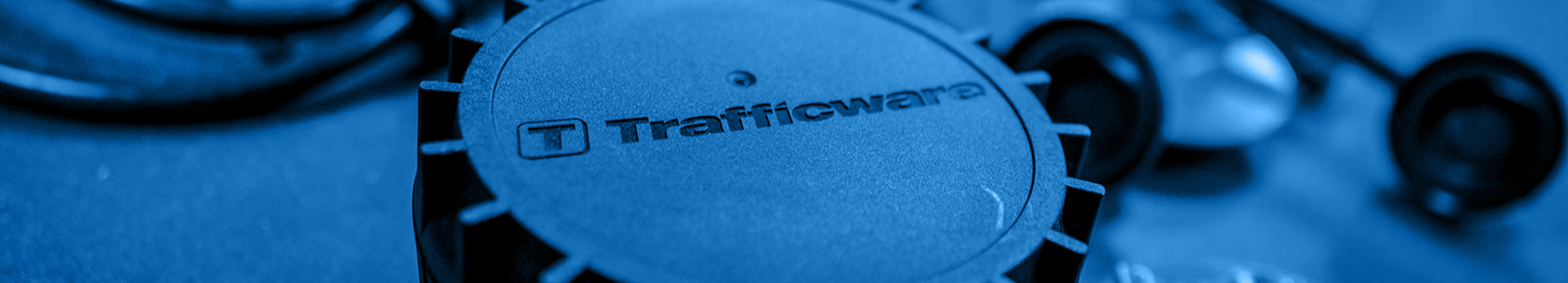 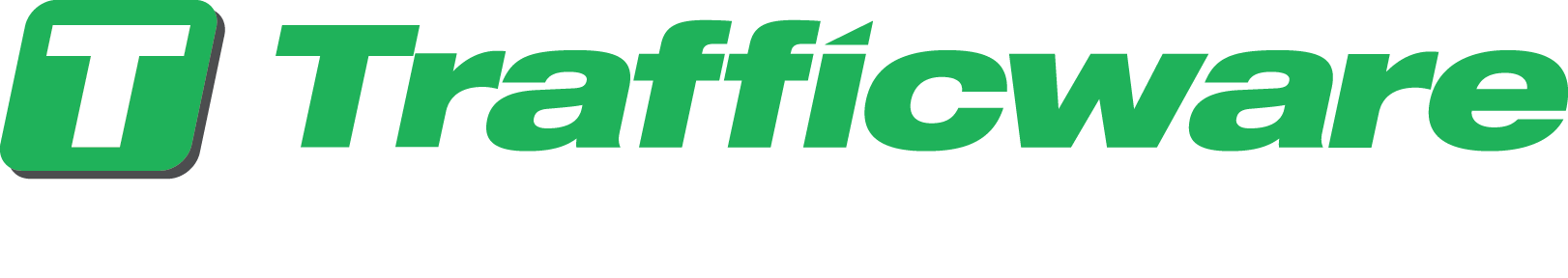 New Capabilities
[Preempt] – Flush / Flasher

Speed

Wrong Way Detection
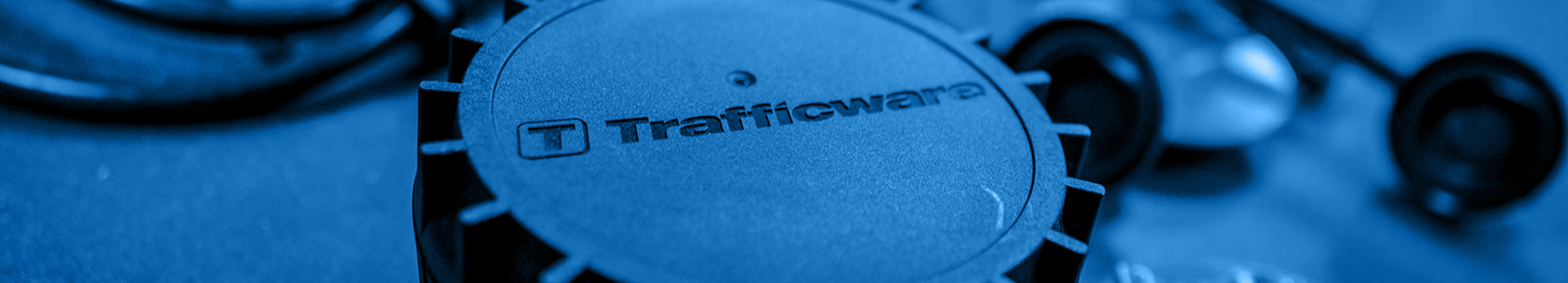 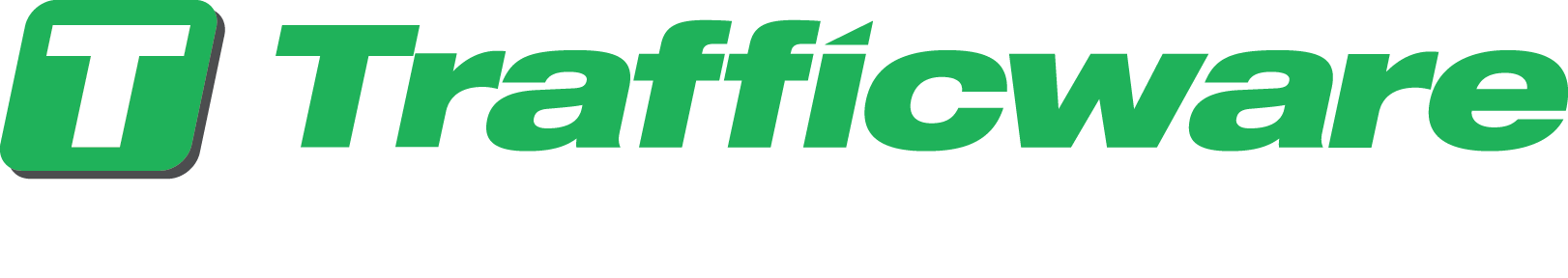 Reports Available
ATMS Individual Detectors

Volume / Occupancy

Events
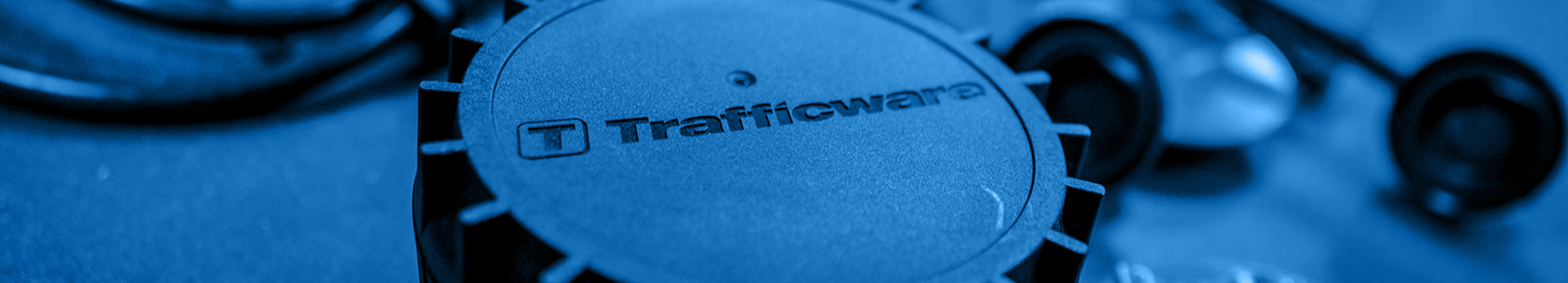 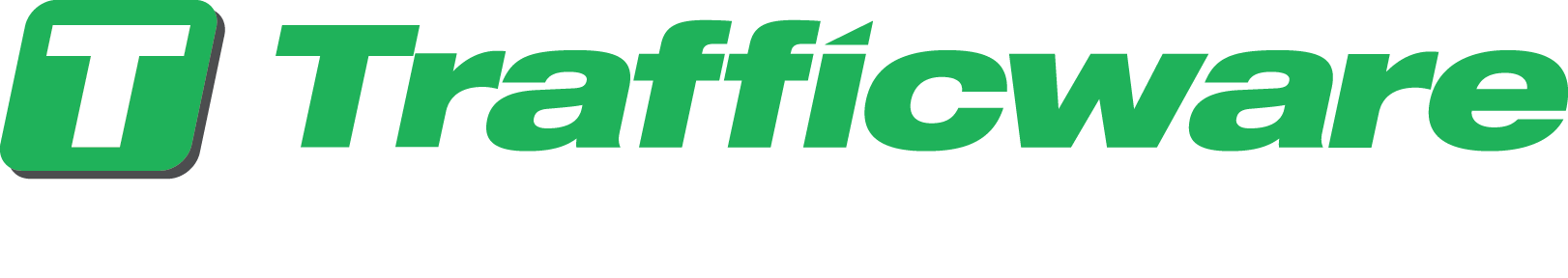 Contact Information
Chris Jannace, Detection Specialist
ChrisJannace@trafficware.com
(O) 281-240-7233 x309
(C) 626-261-0875
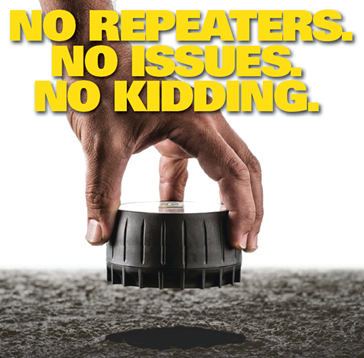 Areas of Responsibility:
Louisiana
Mississippi
Texas
Arkansas
Oklahoma
New Mexico
Hawaii